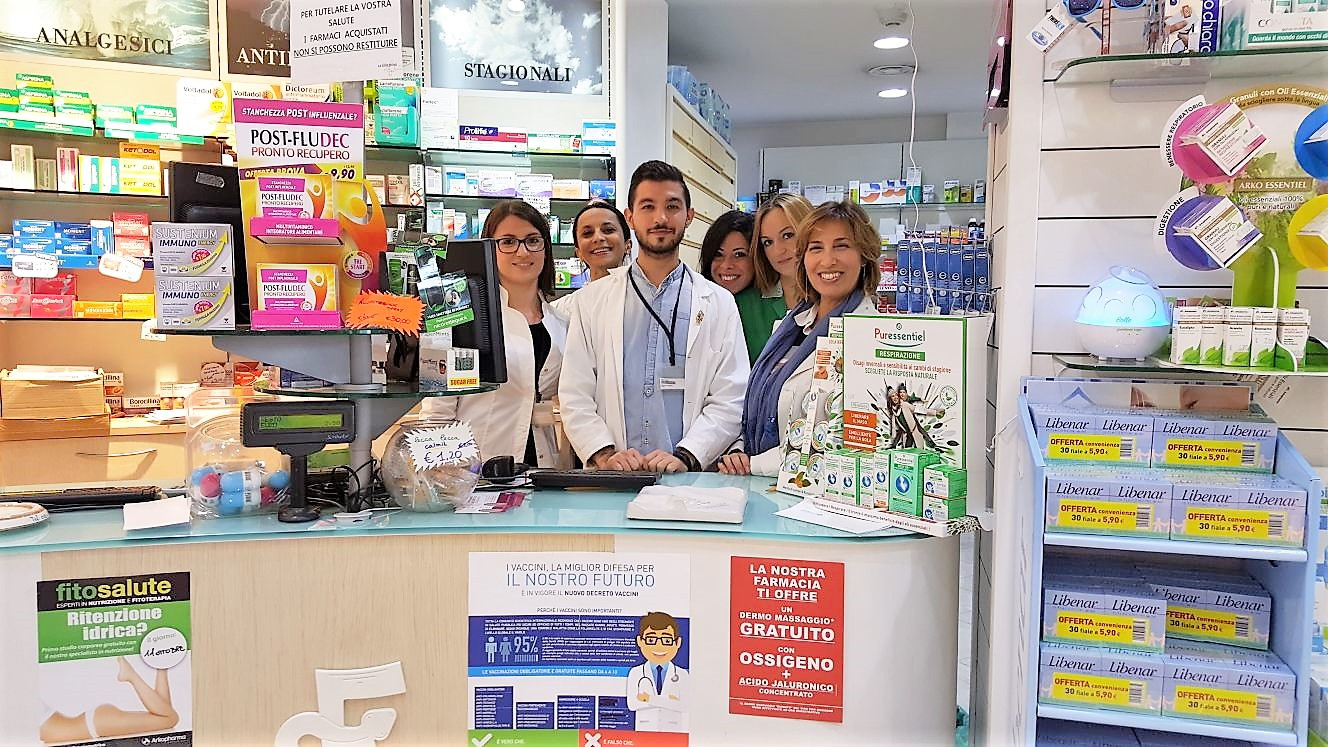 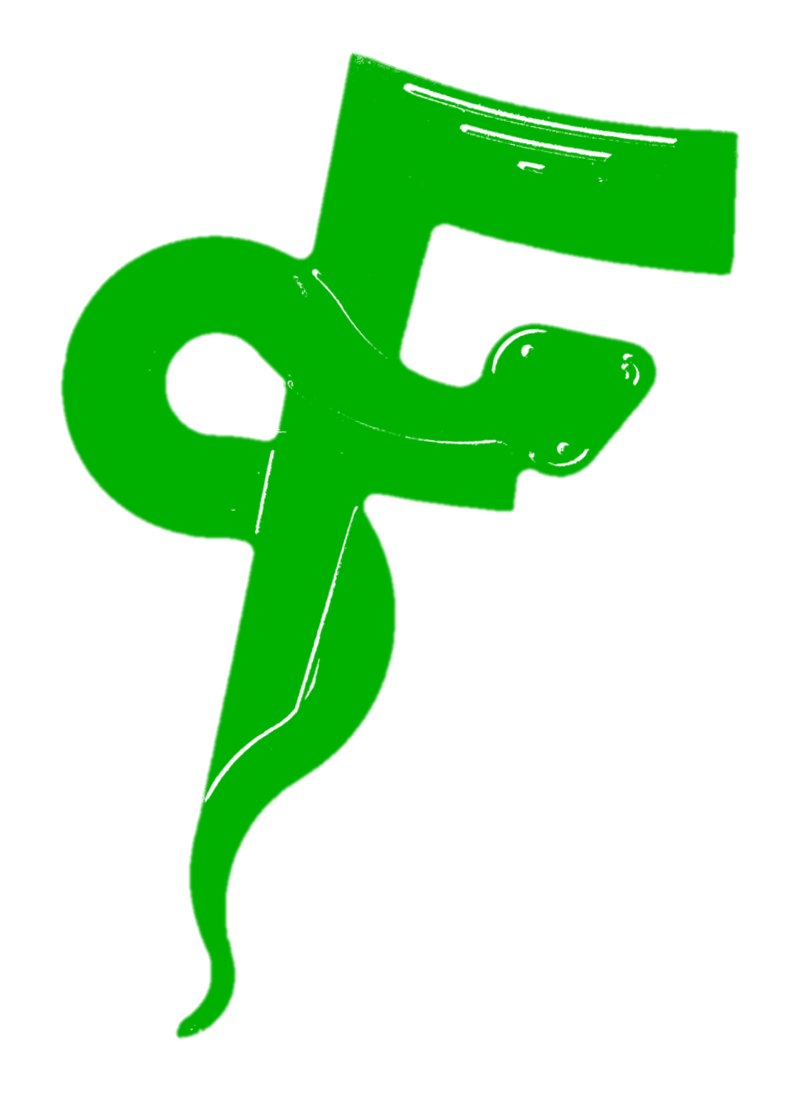 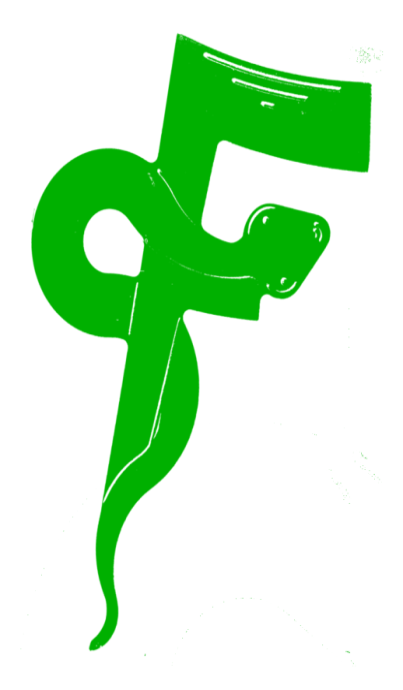 Benvenuto nella
Farmacia Totino
Esperienza, cortesia e convenienzaper la tua salute e il tuo benessere
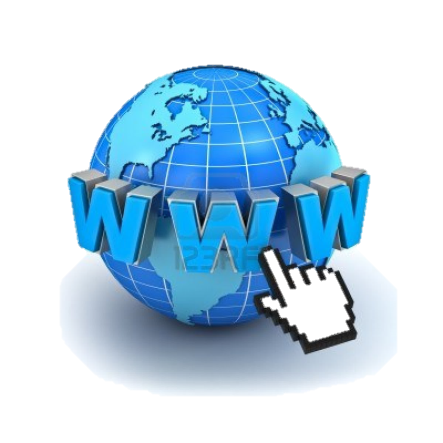 Seguici anche sul WEB
www.farmaciatotino.it
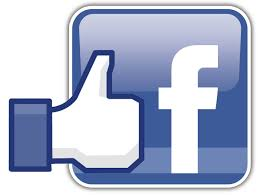 www.facebook.it/farmaciatotinosnc
Le offerte del momento aggiornate, i nostri servizi e i nostrireparti, il blog con i nostri consigli….
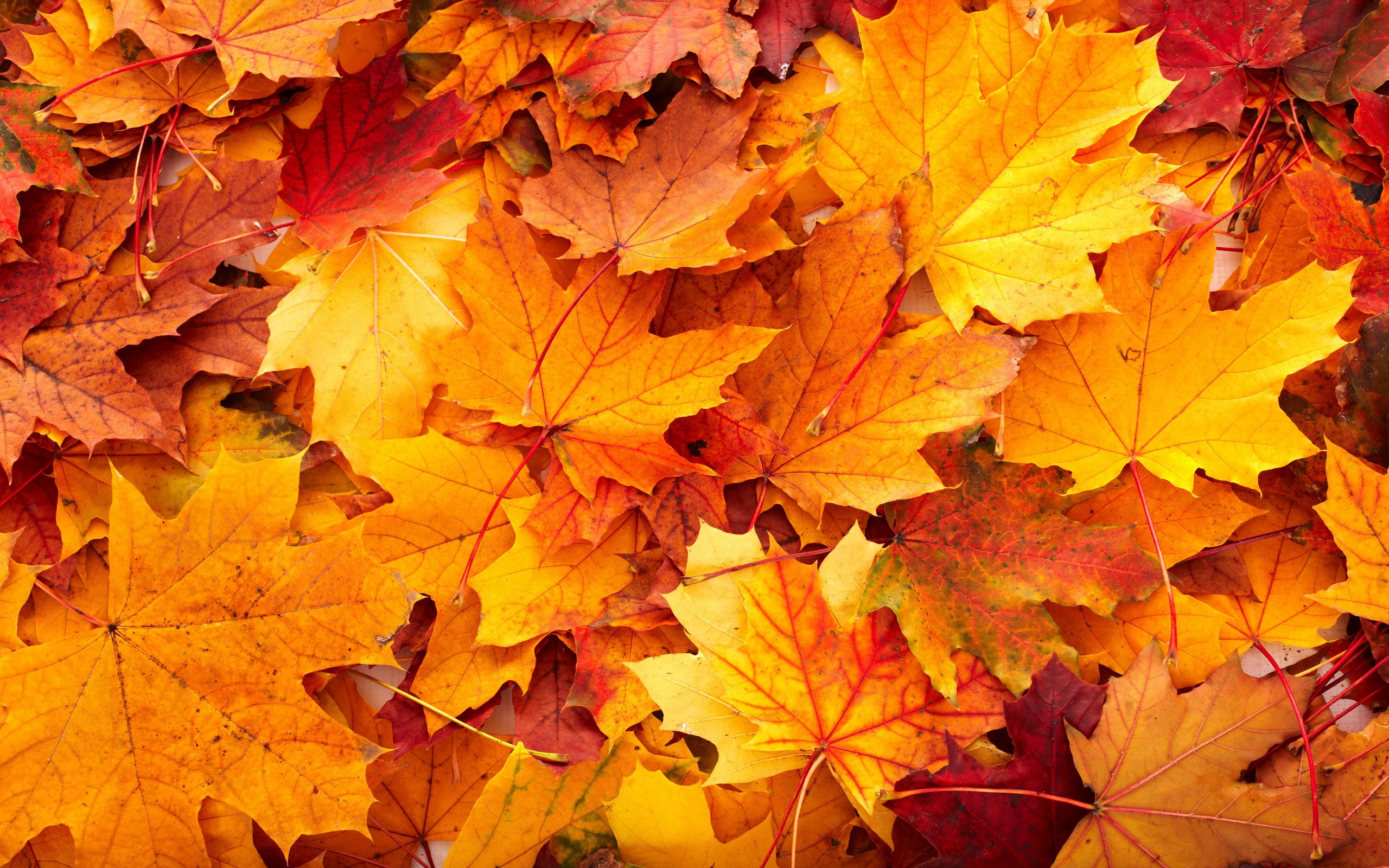 Le nostre offerte
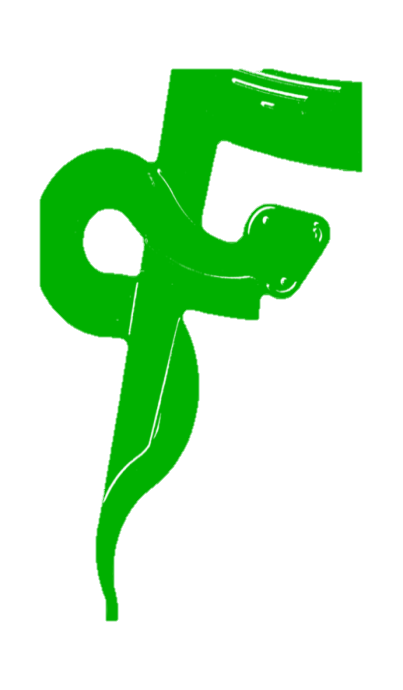 E’ARRIVATO L’AUTUNNO
Metti nel cassetto un prodotto per proteggere la tua gola
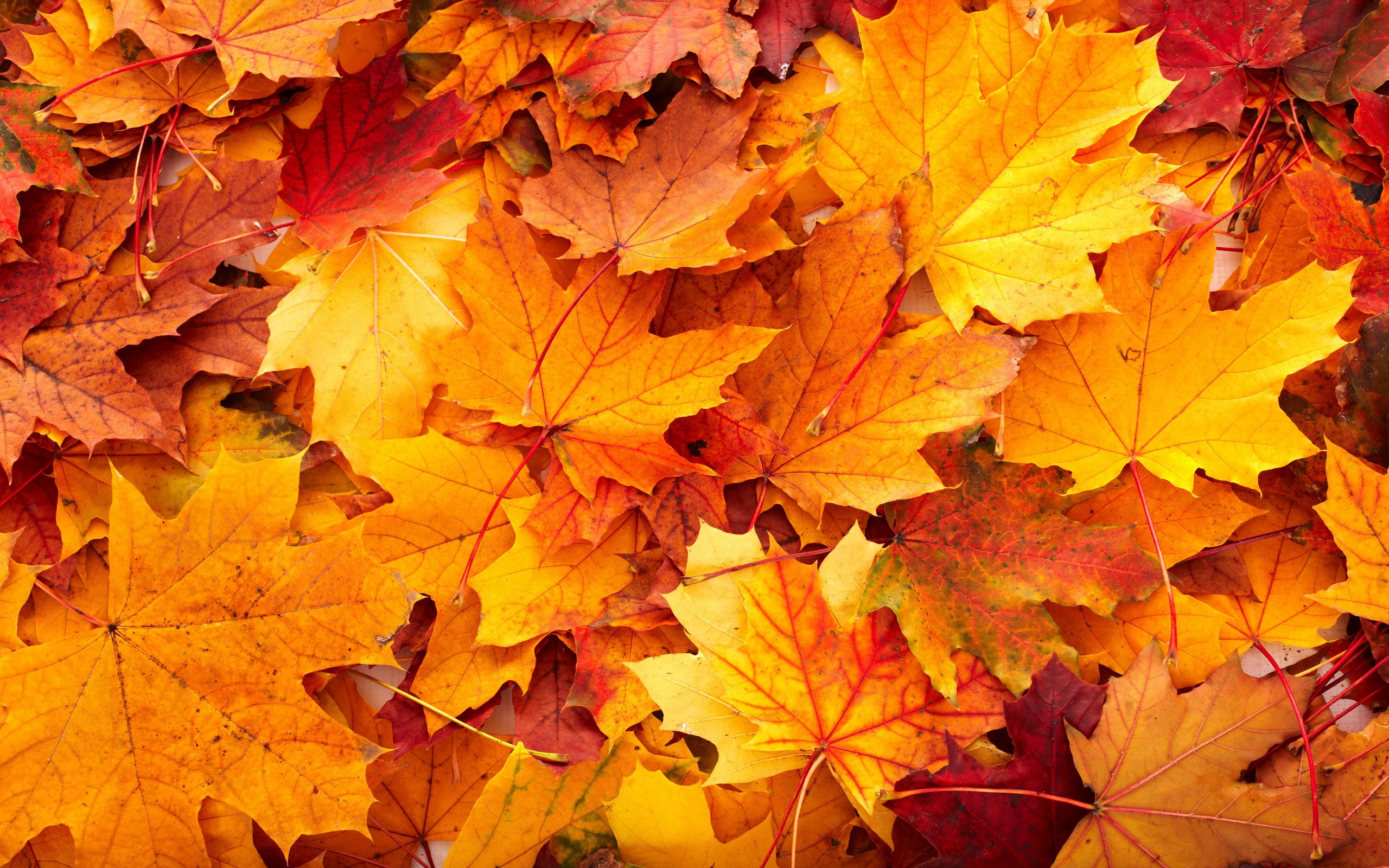 Le nostre offerte
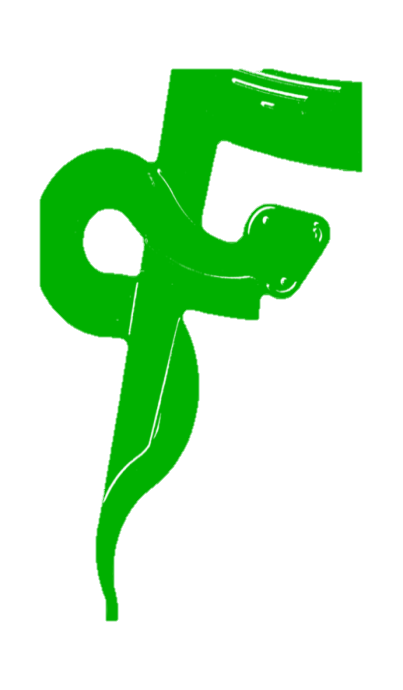 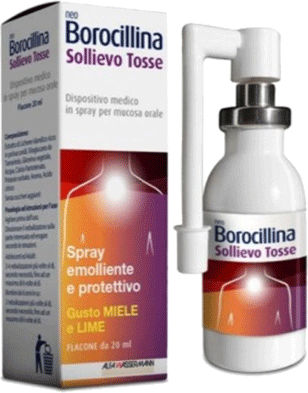 da 8,60 €
6,00 €
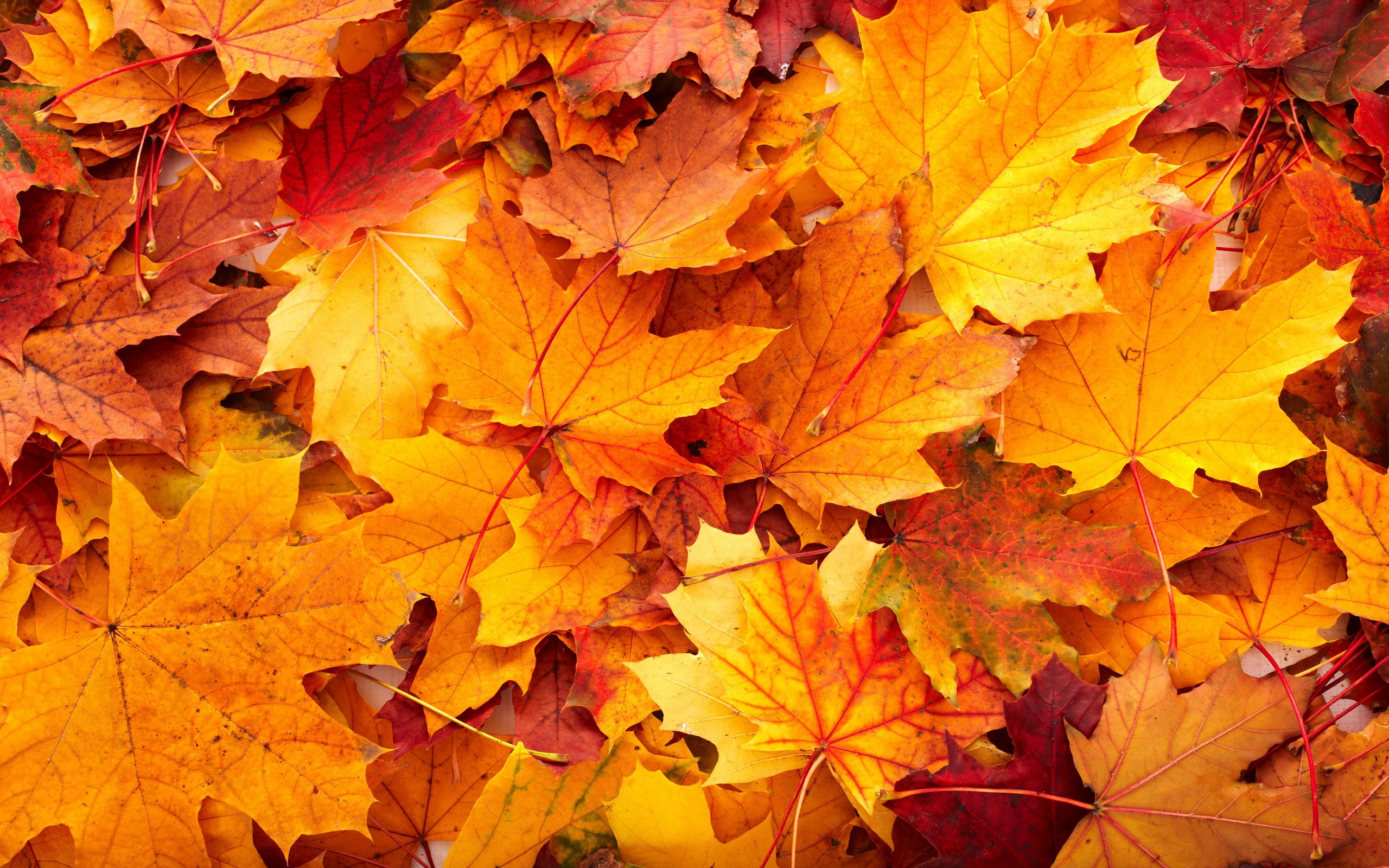 Le nostre offerte
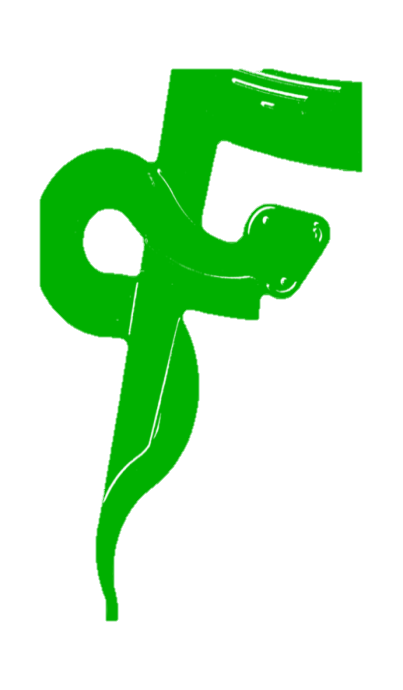 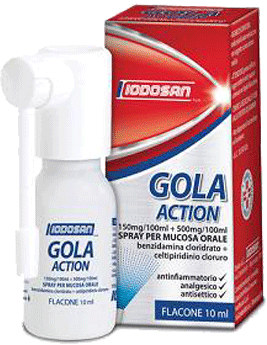 da 7,90 €
6,40 €
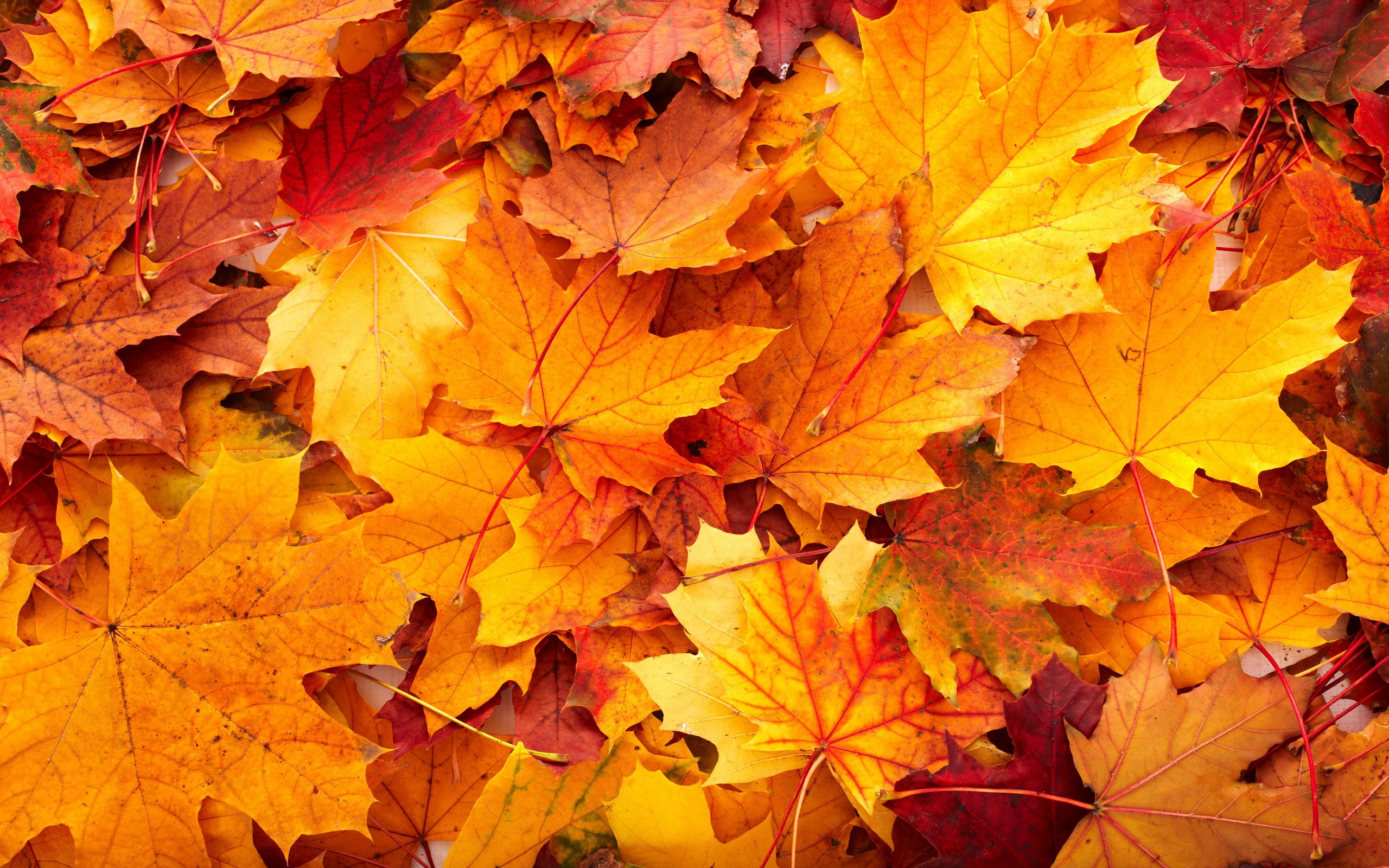 Le nostre offerte
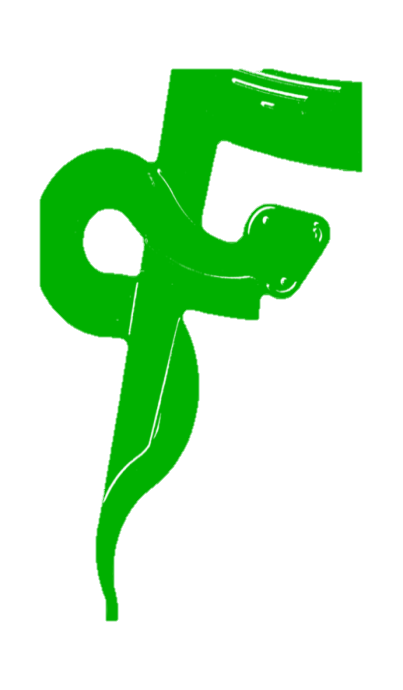 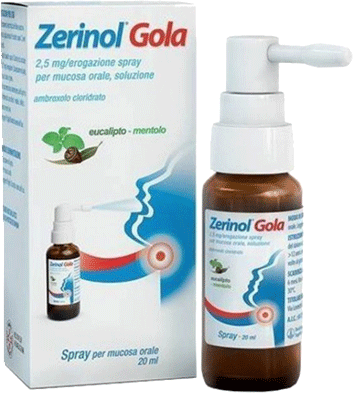 da 11,20 €
7,40 €
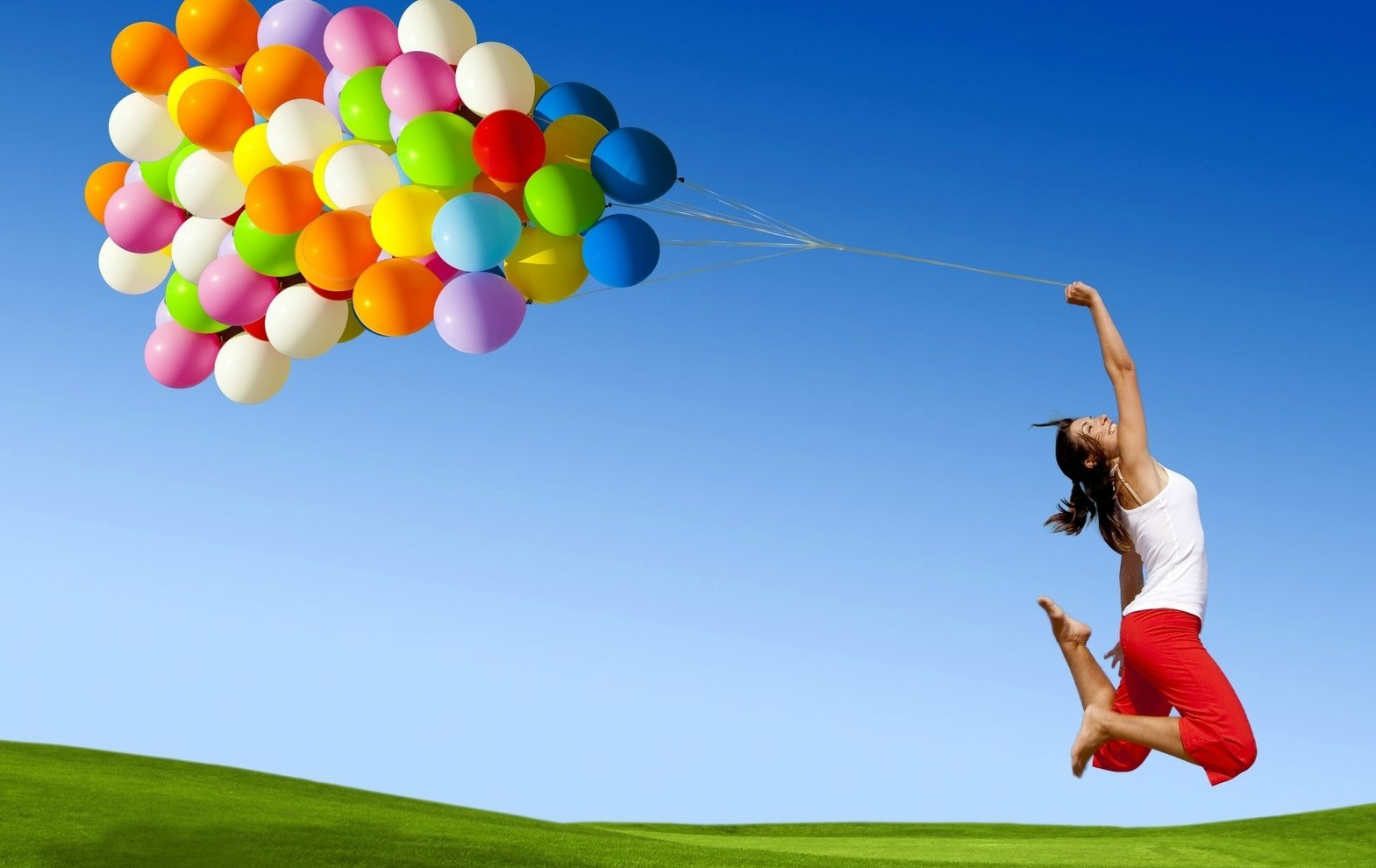 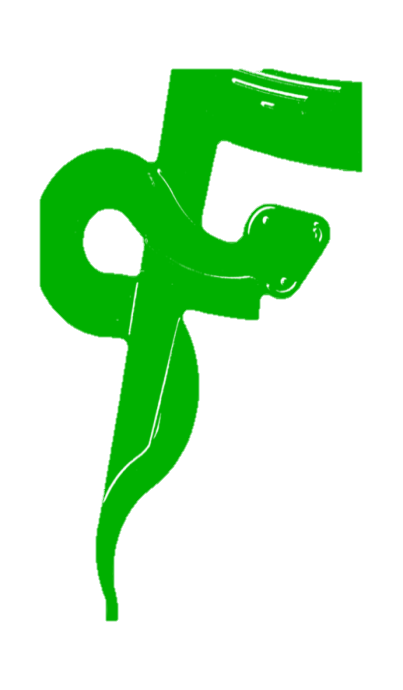 Per il benessere dell’intestino
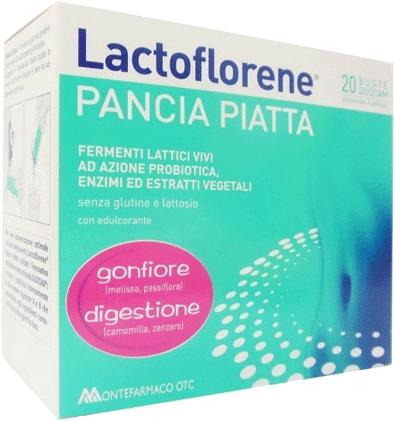 Per ogni confezione acquistata
1 è gratis
Le nostre offerte
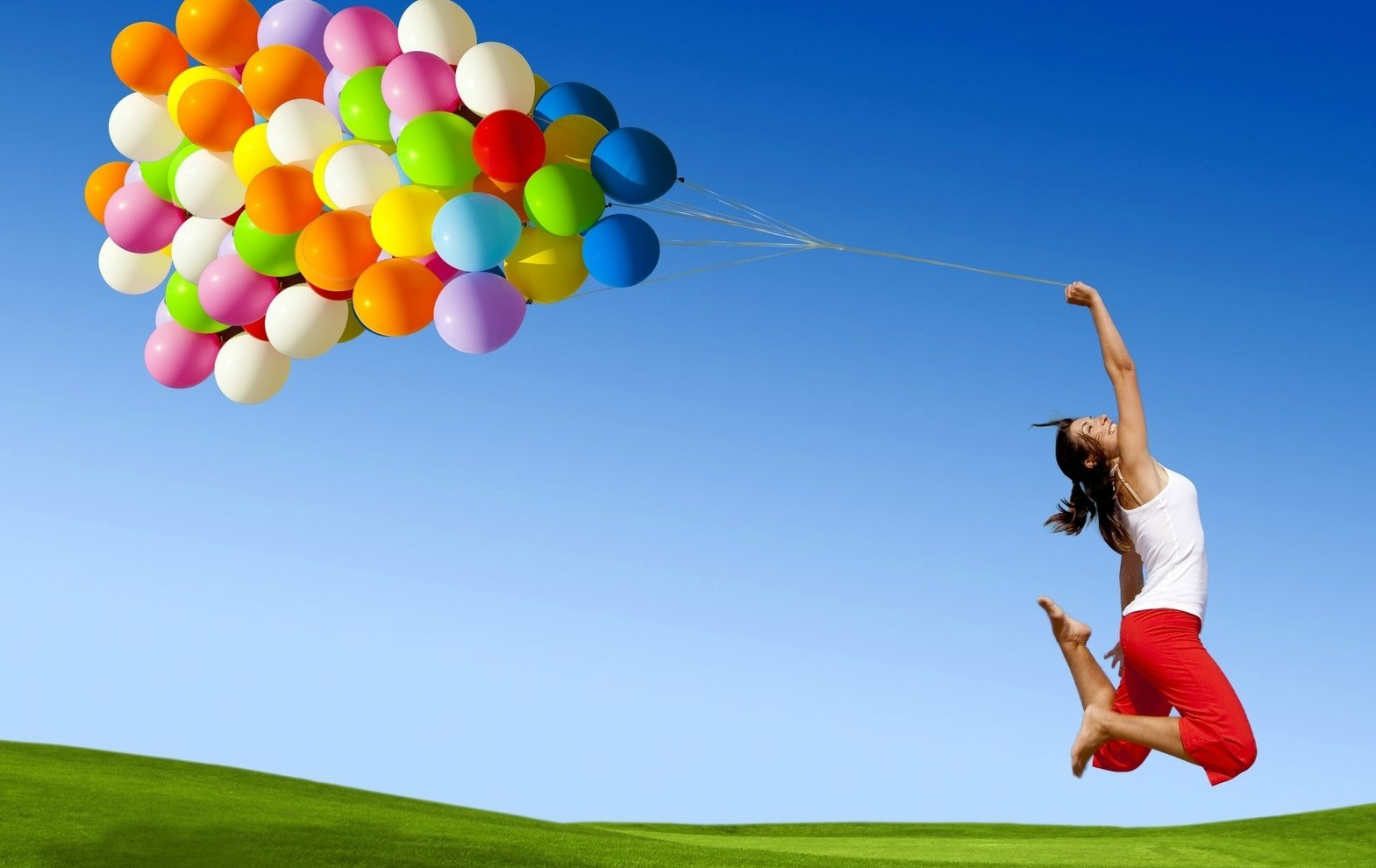 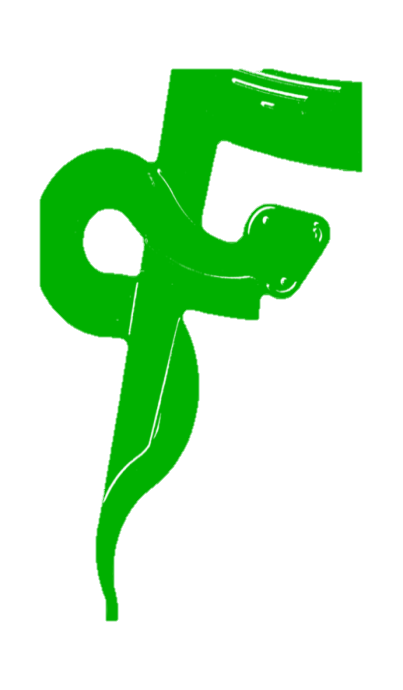 Per il benessere dell’intestino
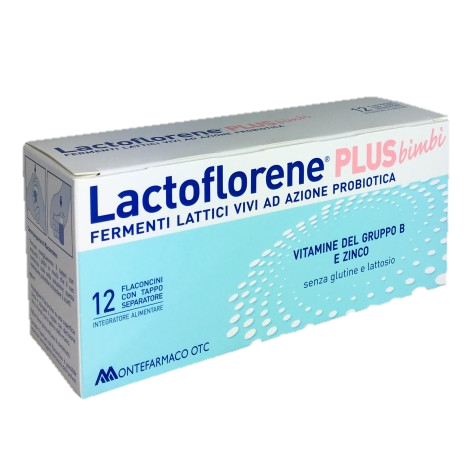 Per ogni confezione acquistata
1 è gratis
Le nostre offerte
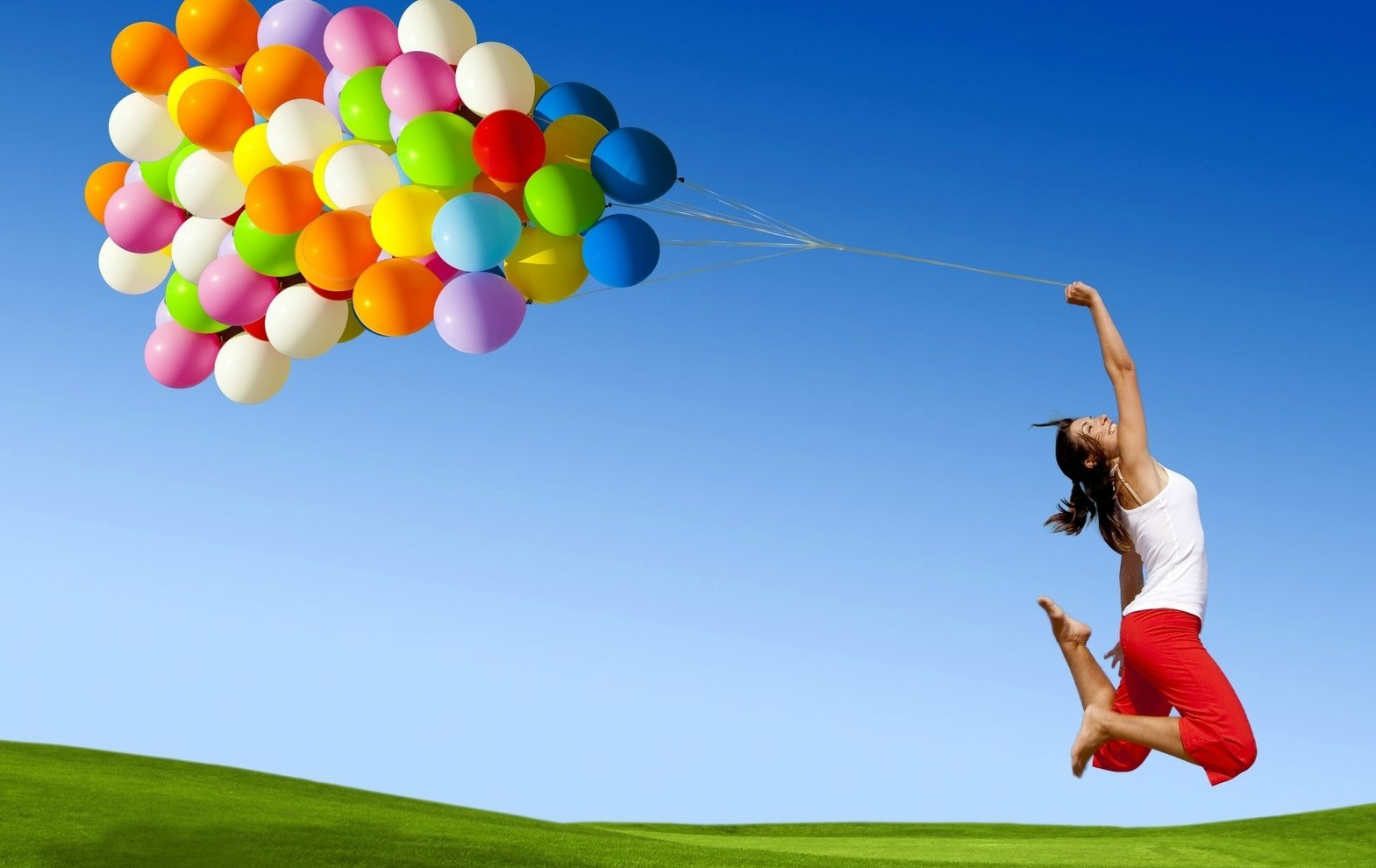 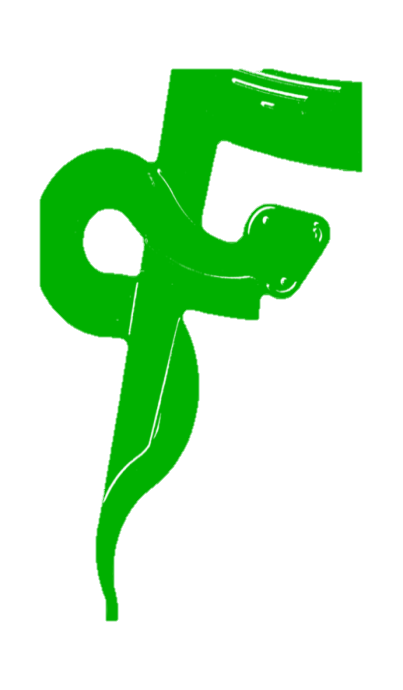 Per il benessere dell’intestino
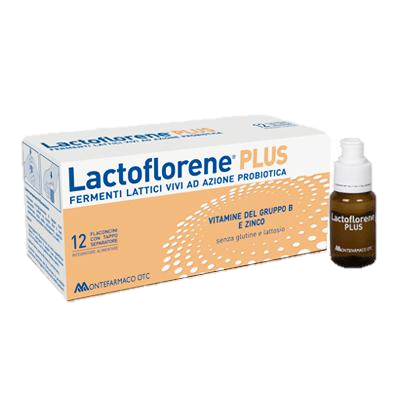 Per ogni confezione acquistata
1 è gratis
Le nostre offerte
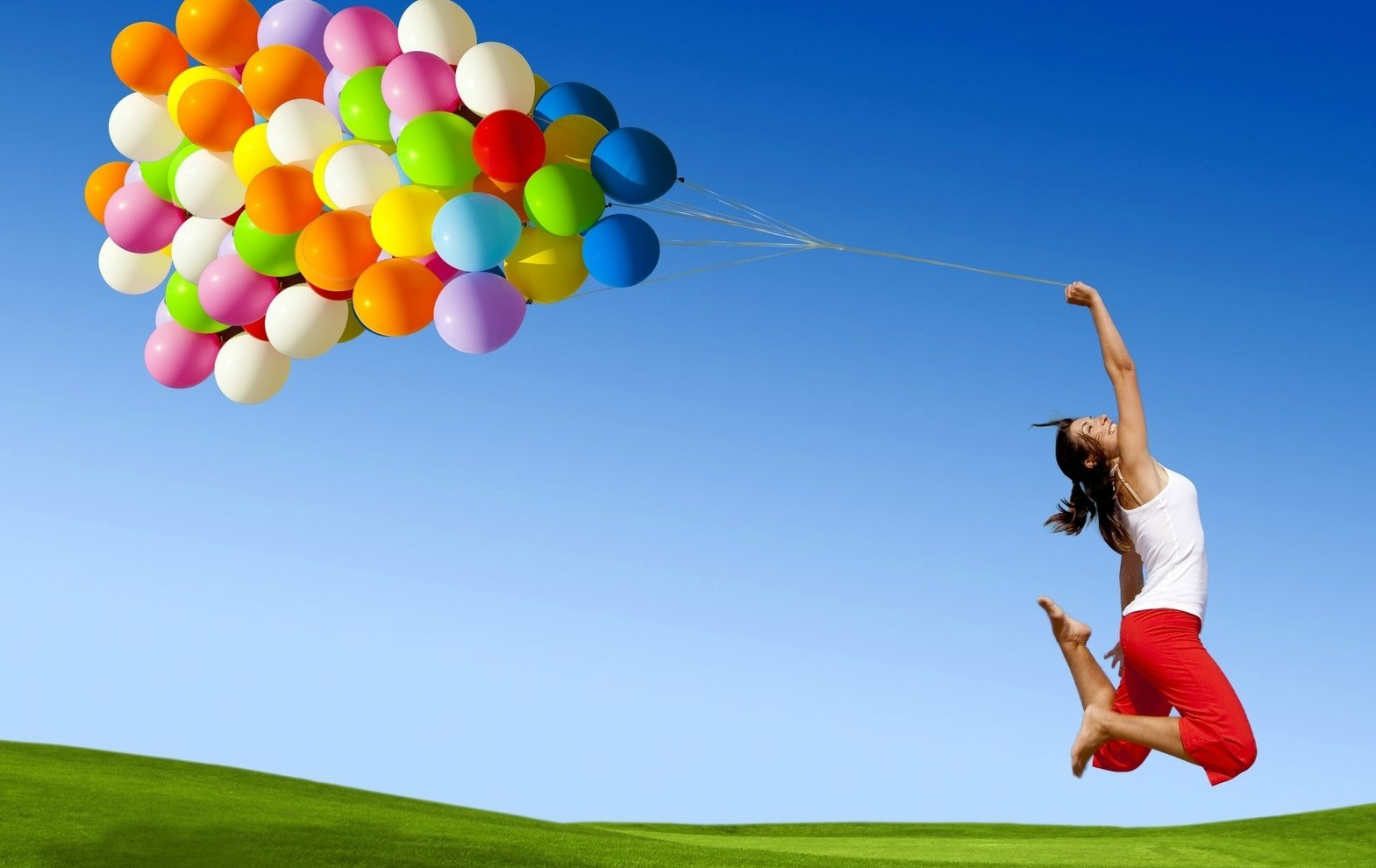 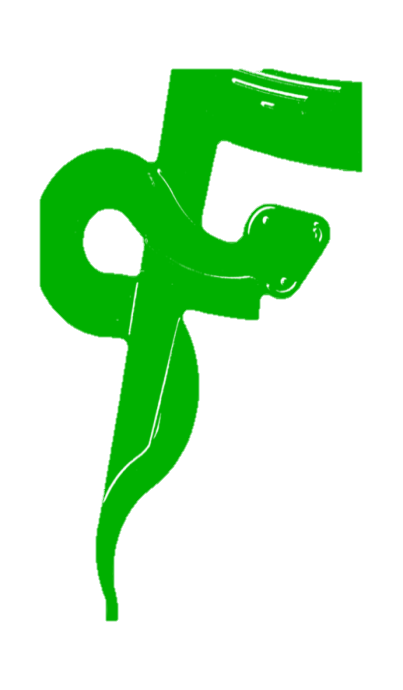 Per il benessere dell’intestino
- 30 %
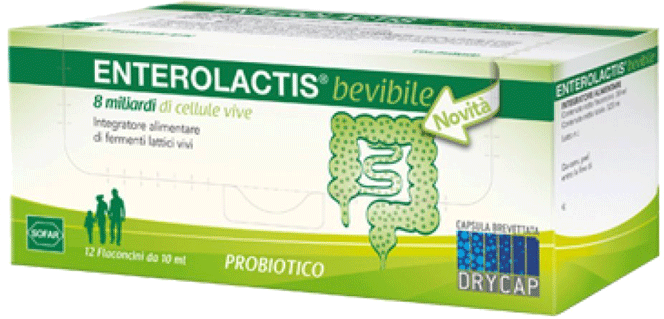 Le nostre offerte
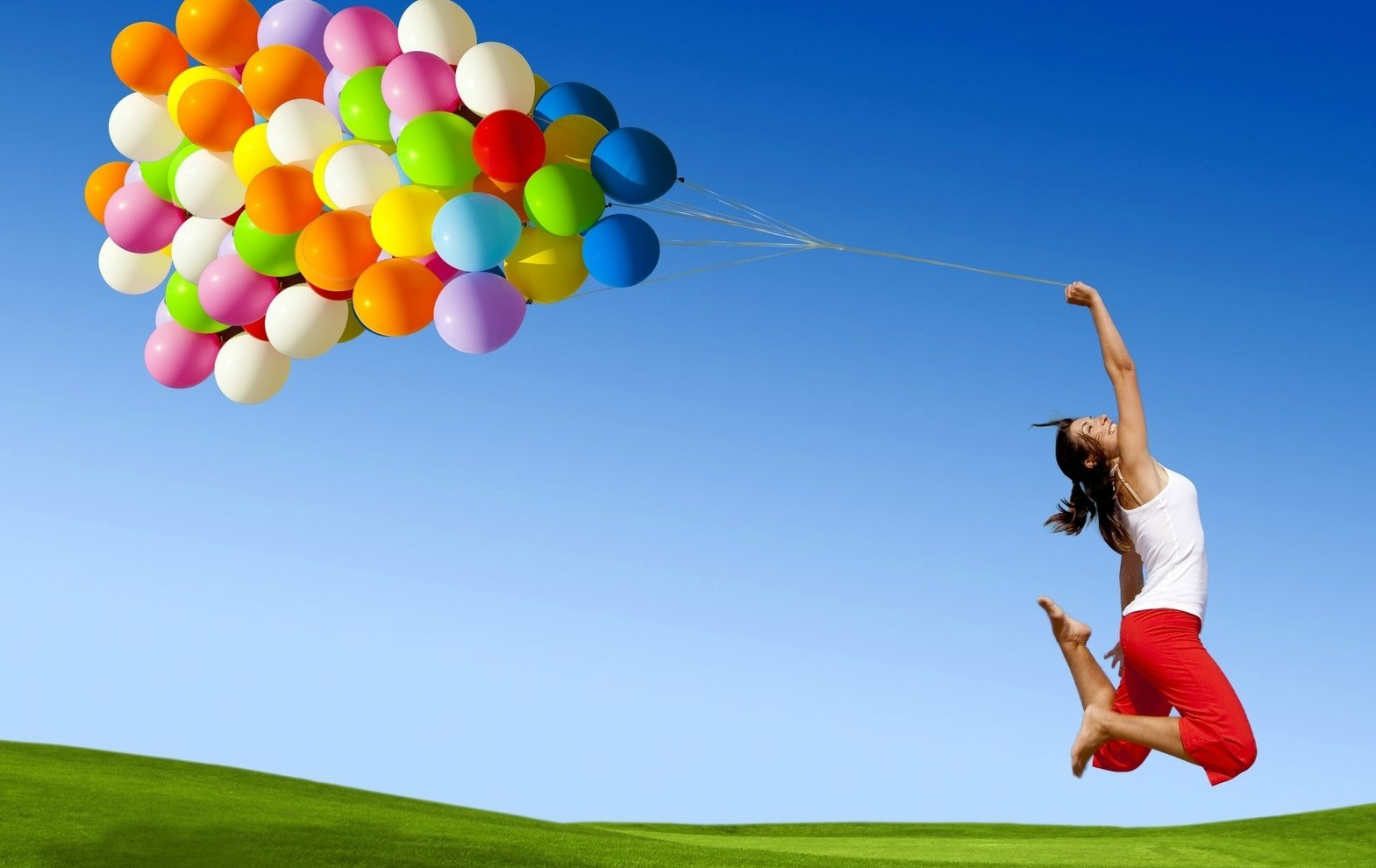 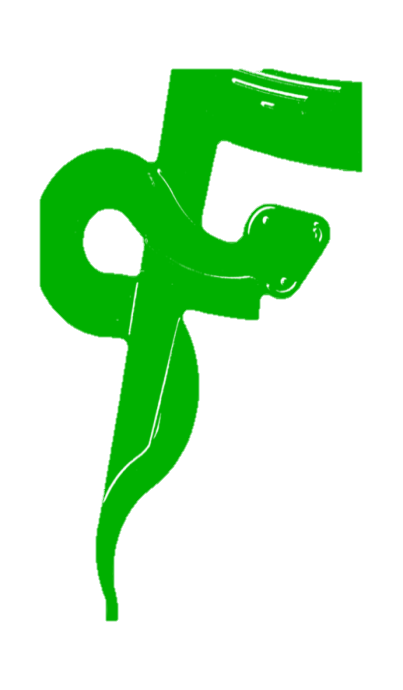 Per il benessere dell’intestino
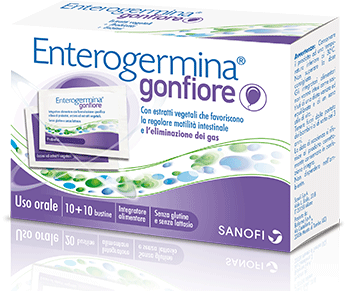 da 13,50 €
9,90 €
Le nostre offerte
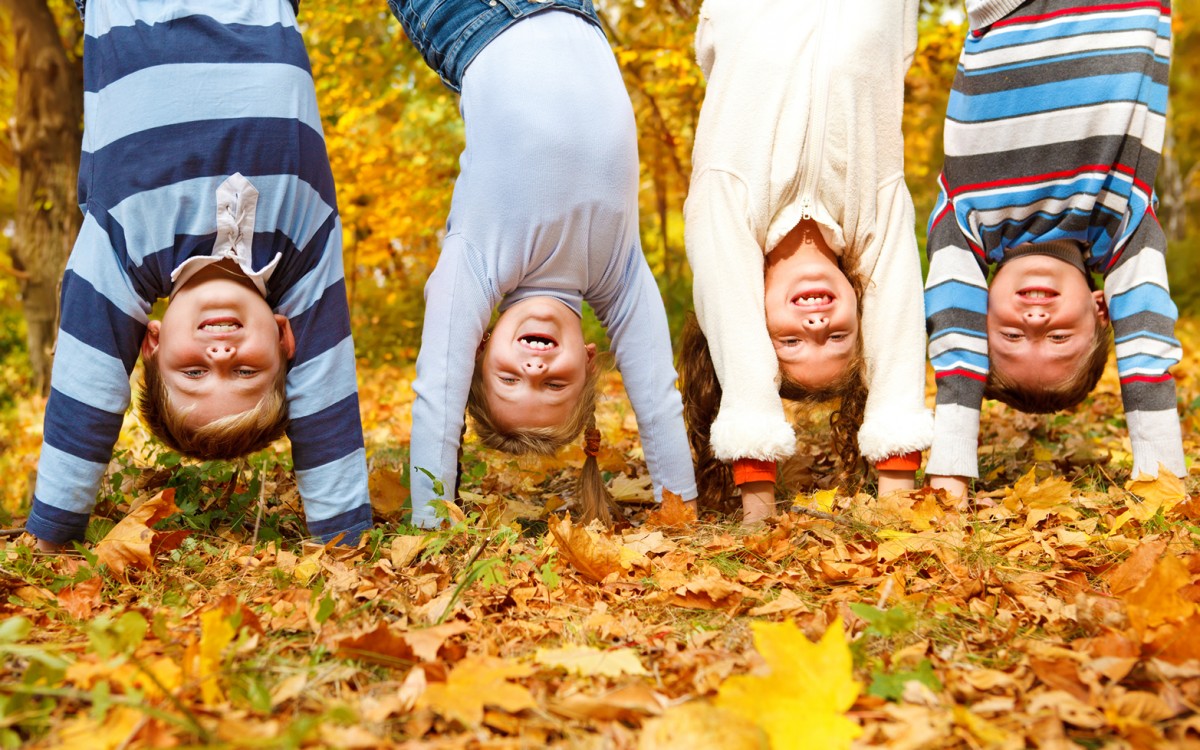 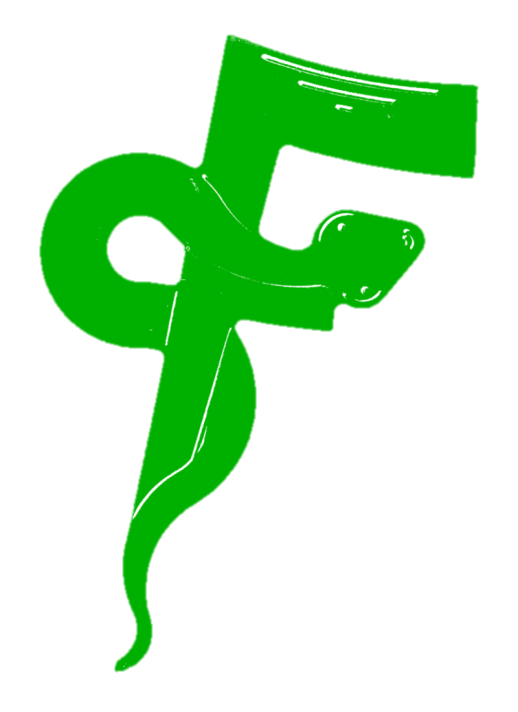 Per la crescita dei tuoi bambini
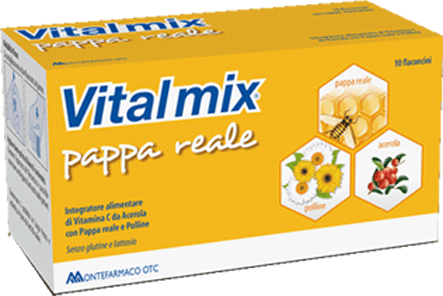 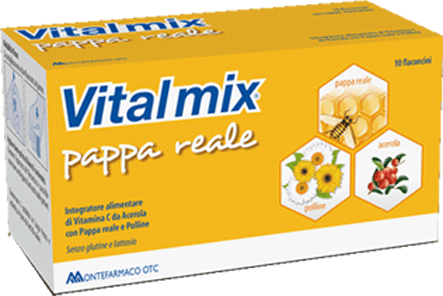 2 confezioni da 18,00 €
Le nostre offerte
13,00 €
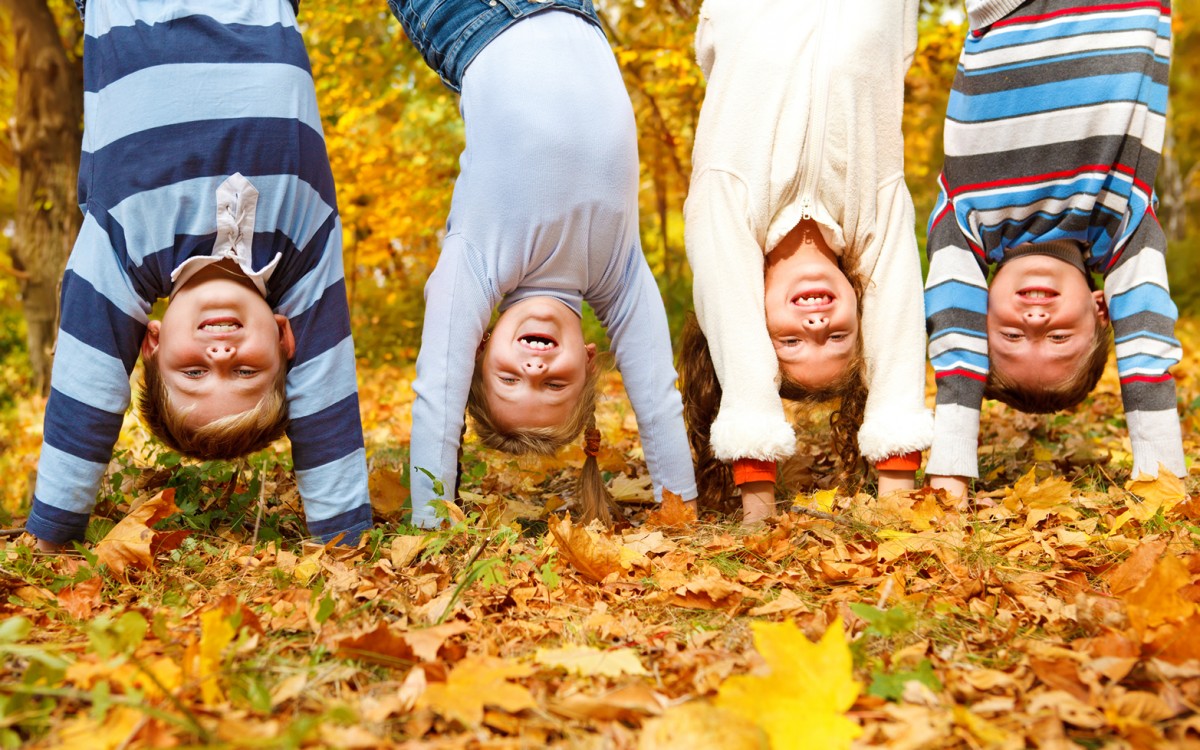 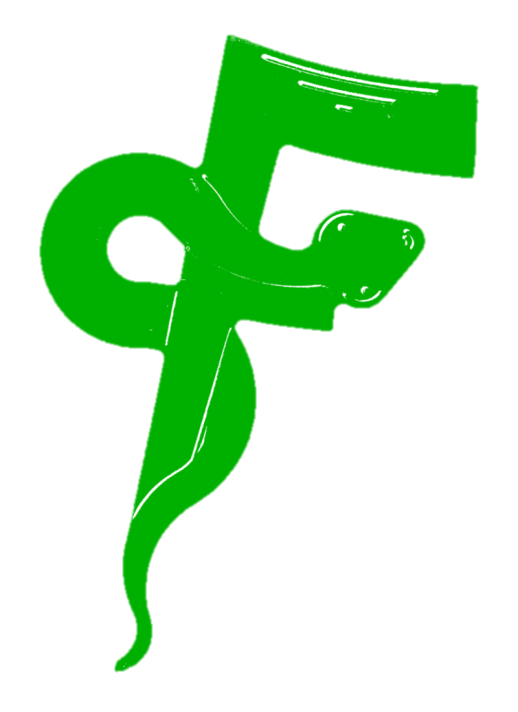 Per la crescita dei tuoi bambini
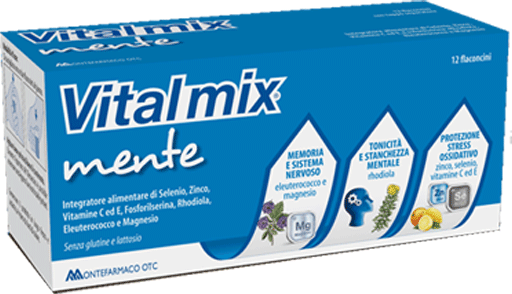 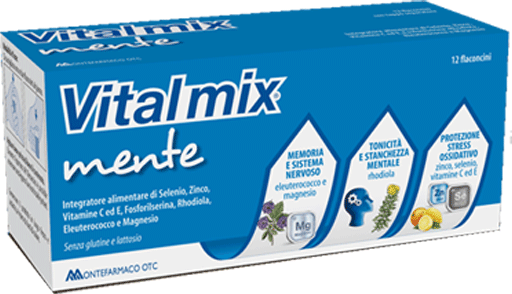 2 confezioni da 36,00 €
Le nostre offerte
19,90 €
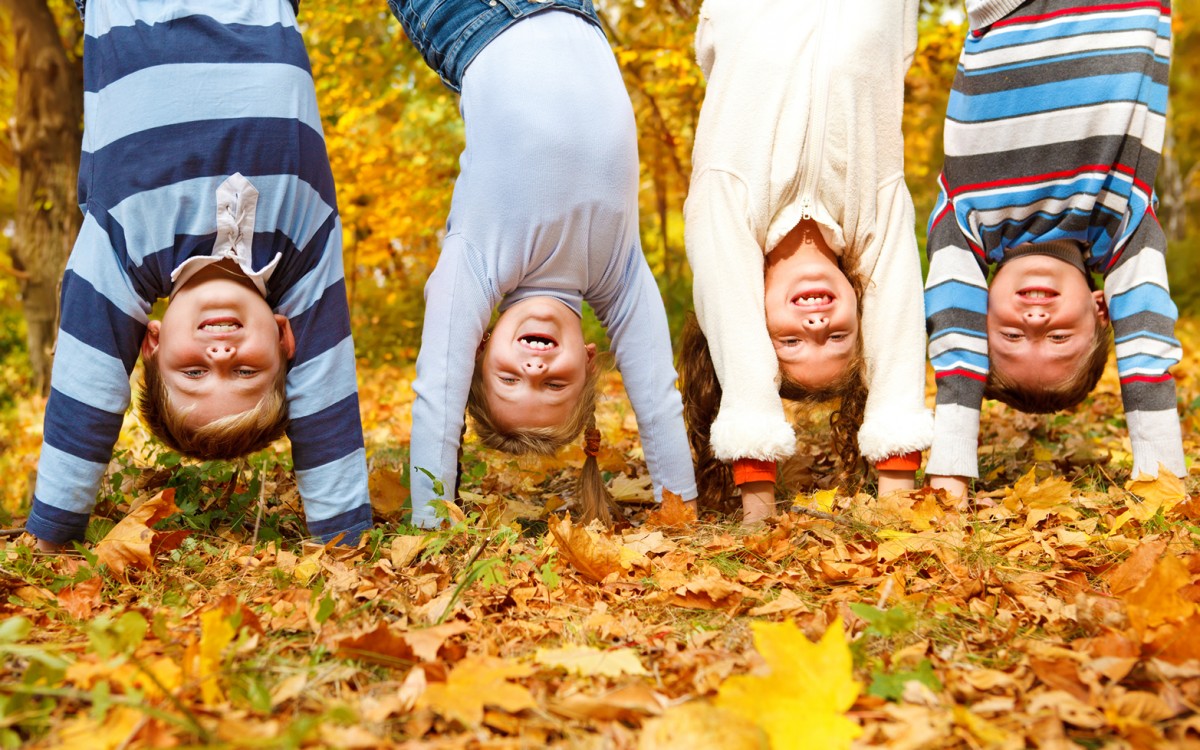 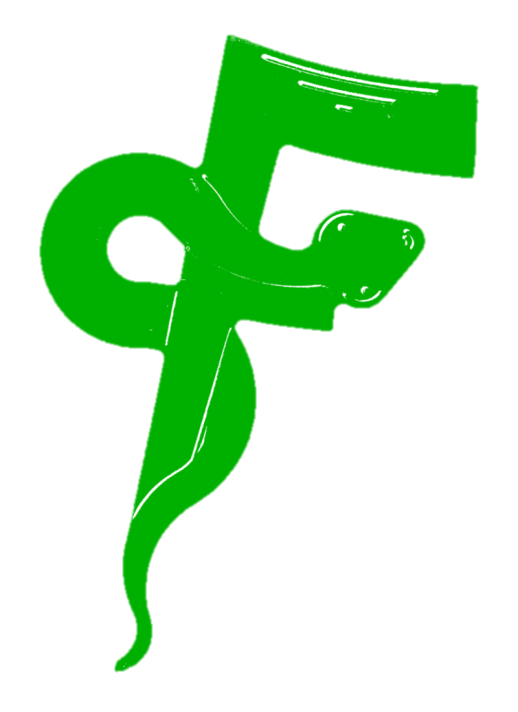 Per la crescita dei tuoi bambini
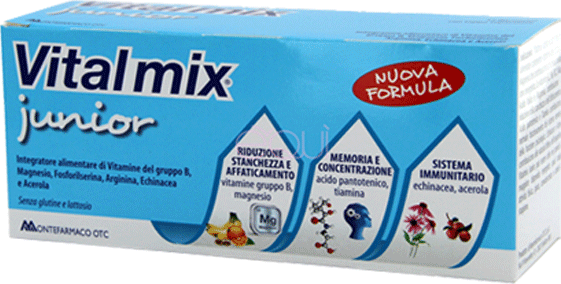 2 confezioni da 36,00 €
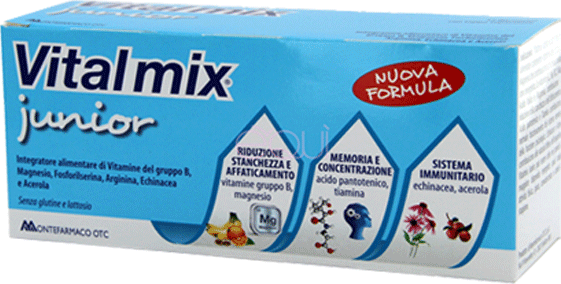 Le nostre offerte
19,90 €
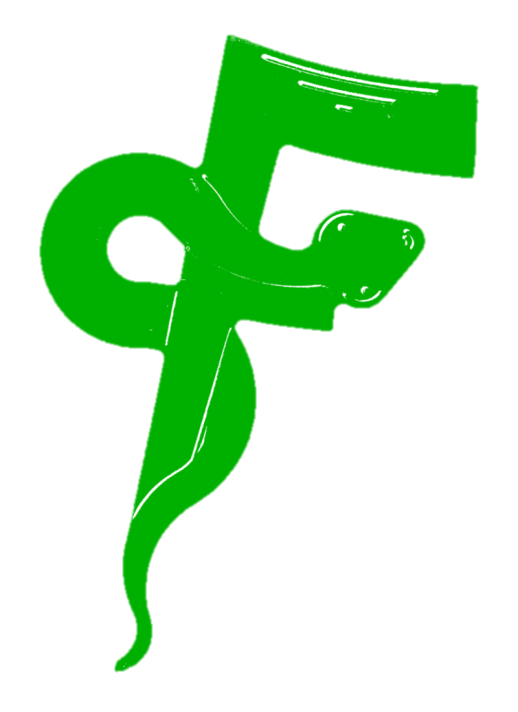 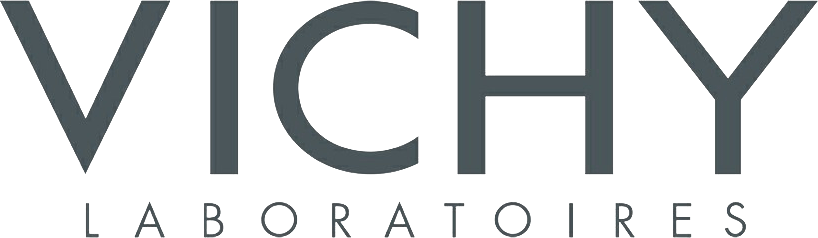 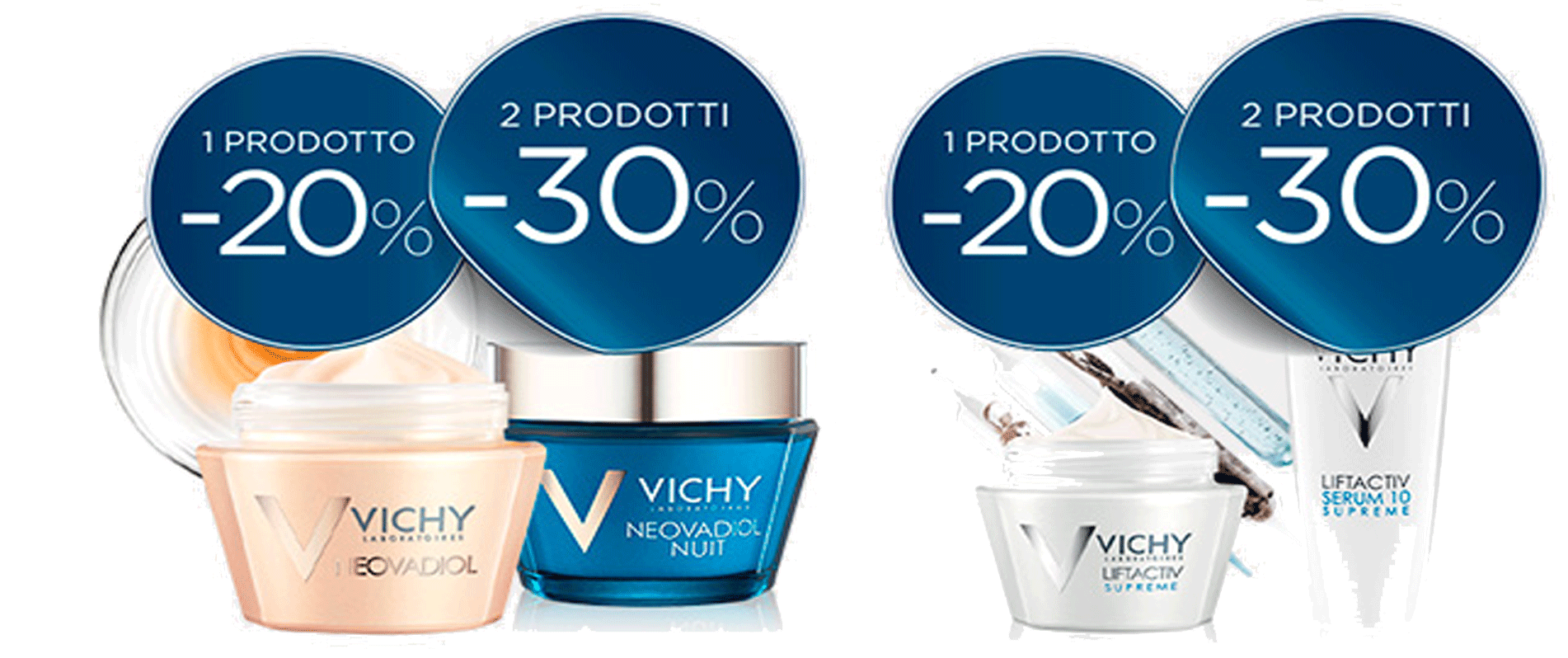 Su tutti i prodotti delle linee NEOVADIOL e LIFTACTIV
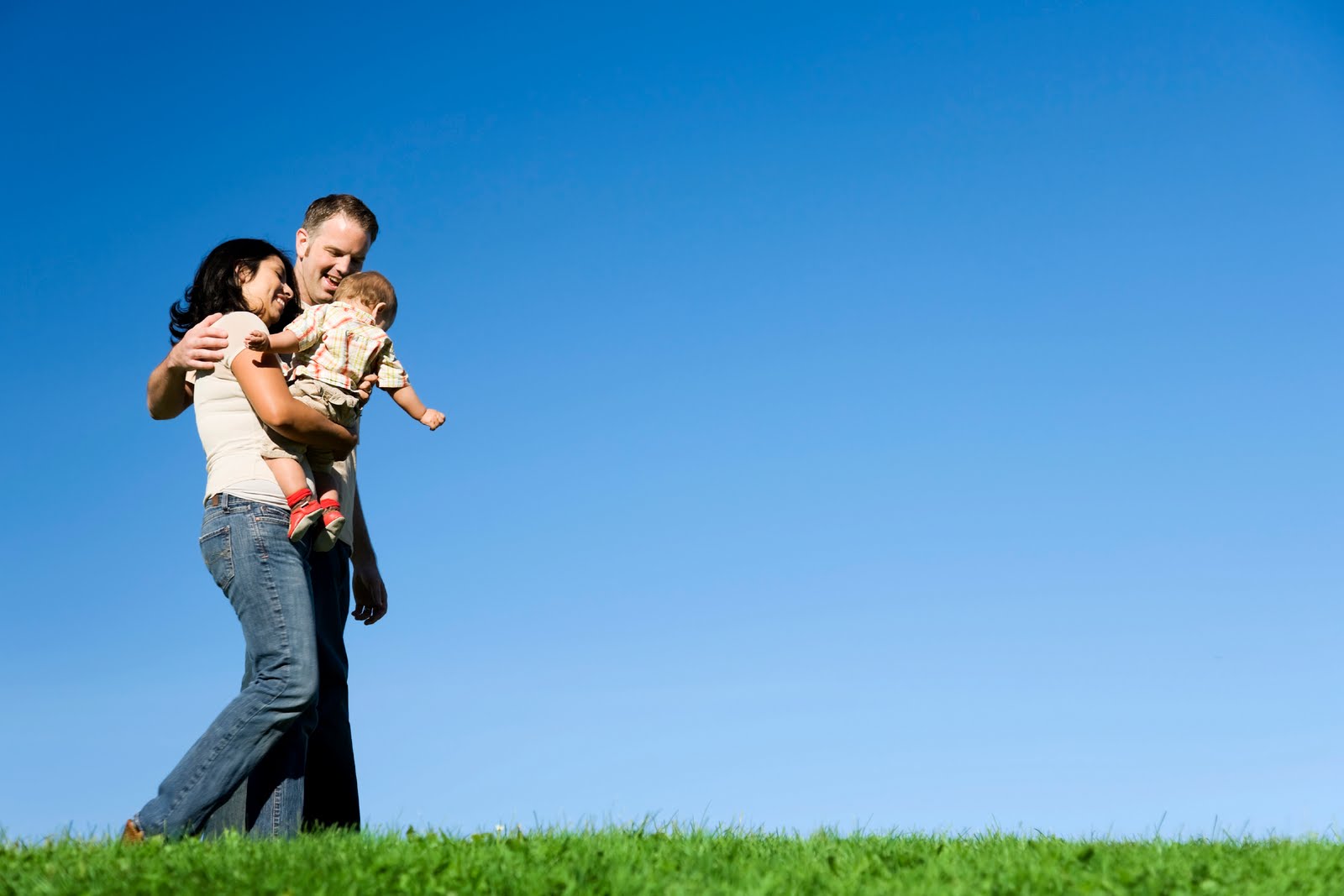 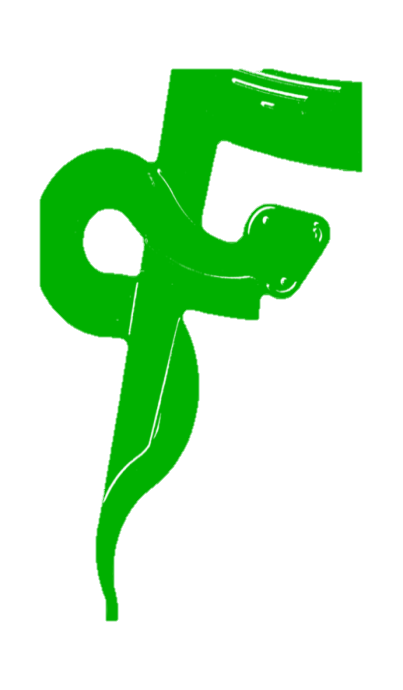 … tanti prodotti
1+1
gratis
Le nostre offerte
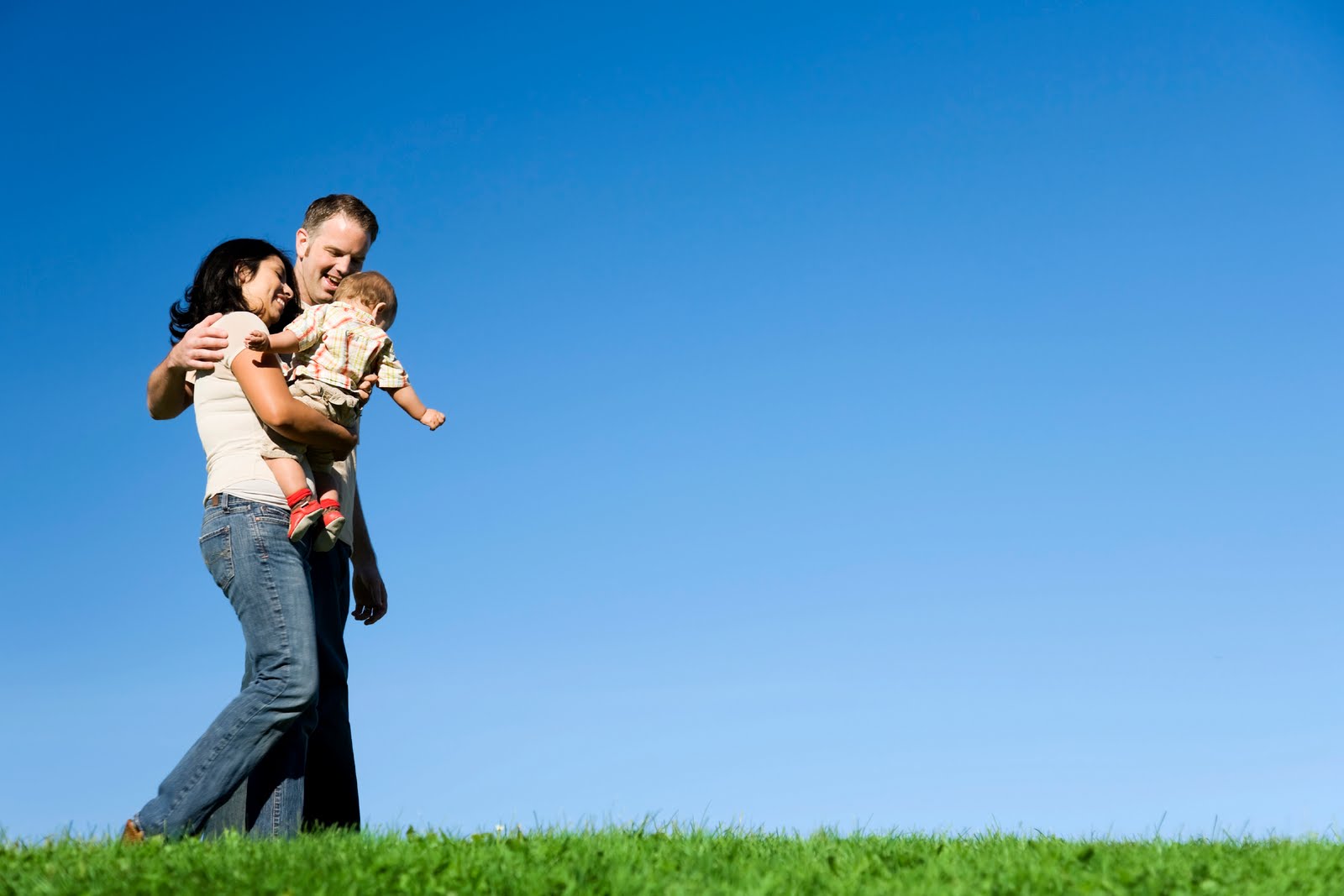 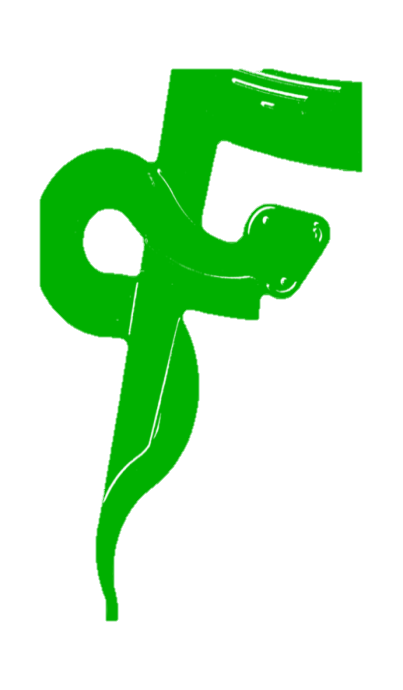 Per ogni confezione acquistata
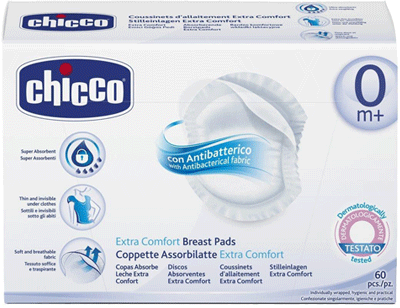 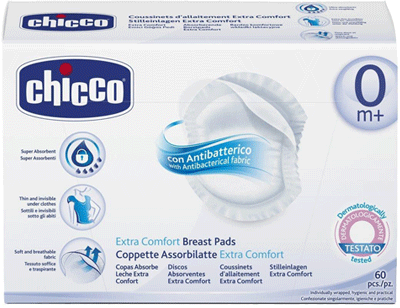 1 è gratis
Le nostre offerte
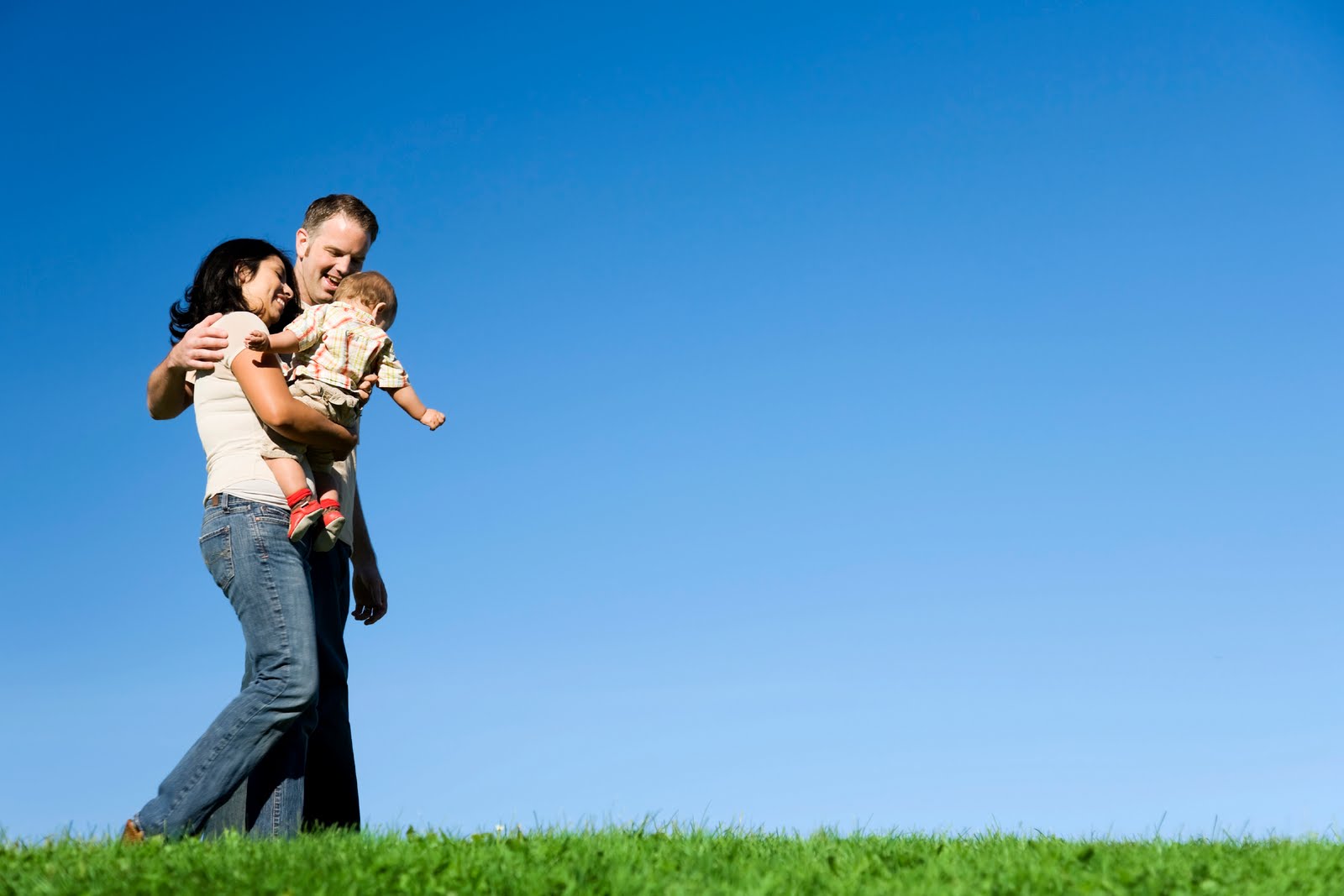 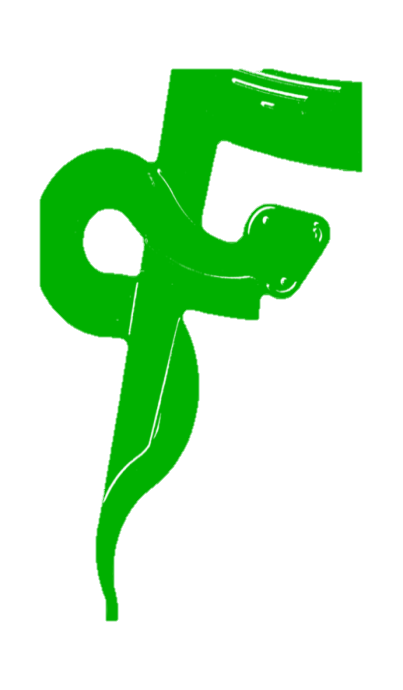 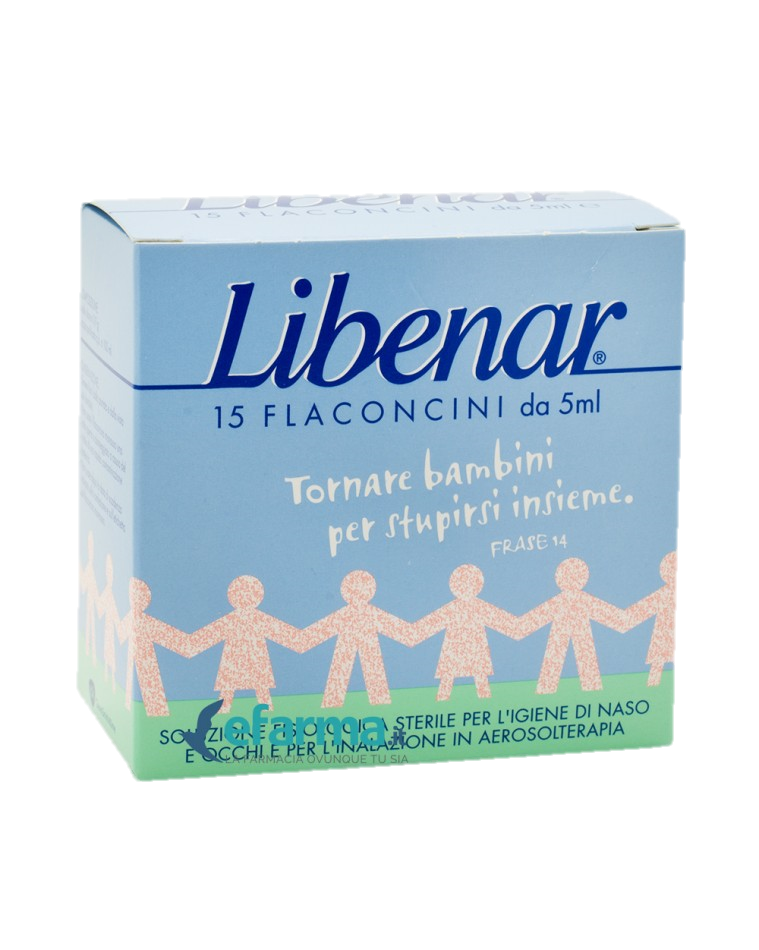 Per ogni confezione acquistata
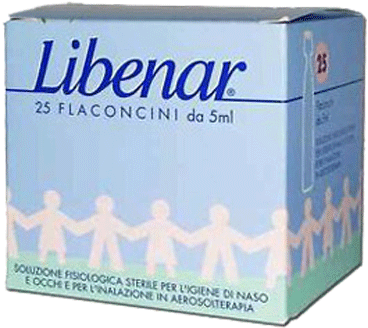 1 è gratis
Le nostre offerte
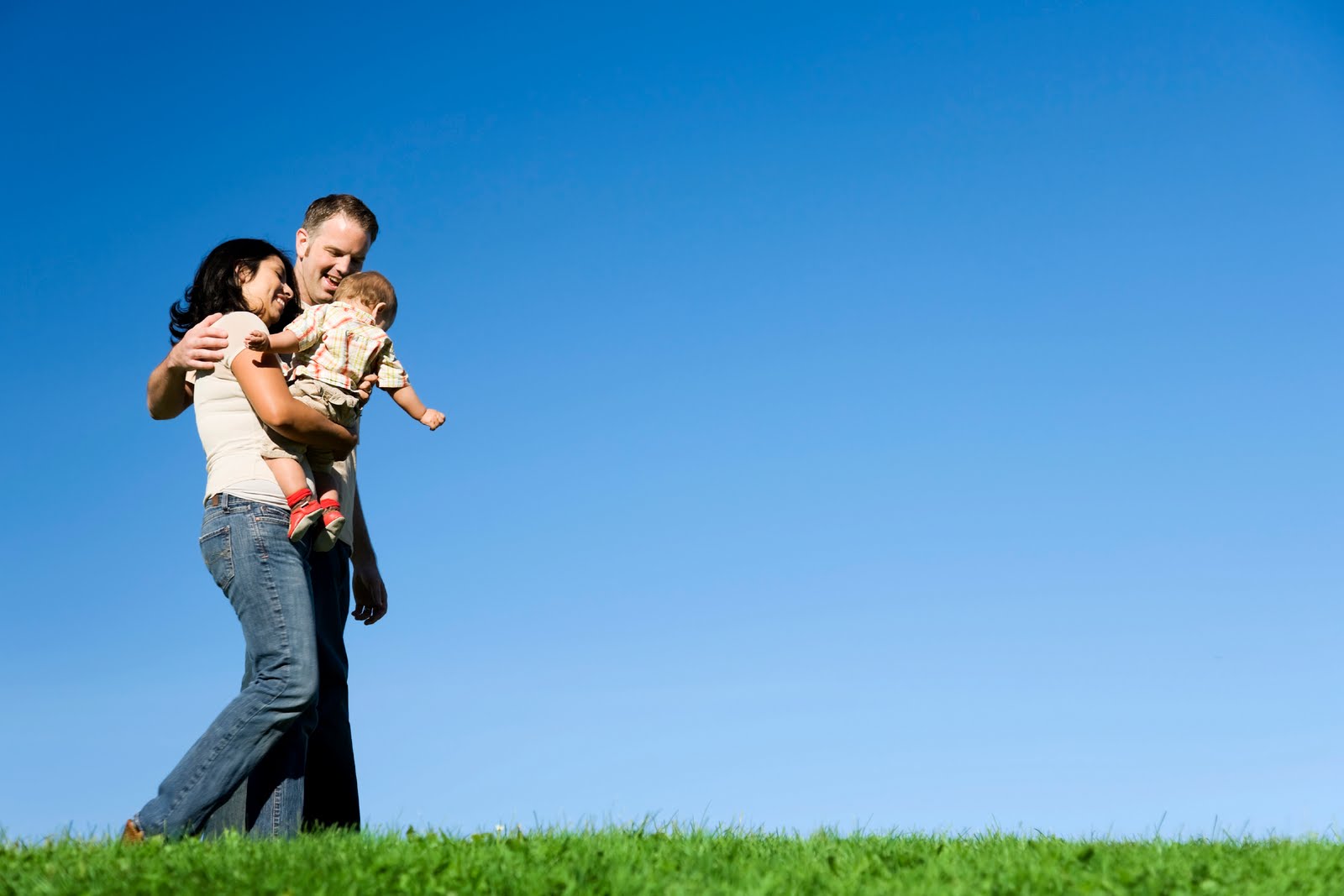 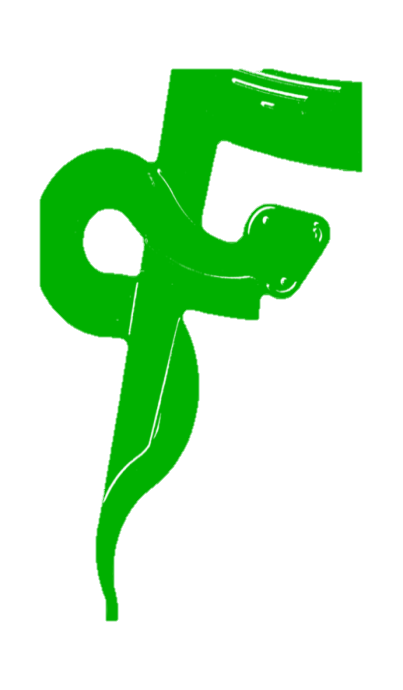 Per ogni confezione acquistata
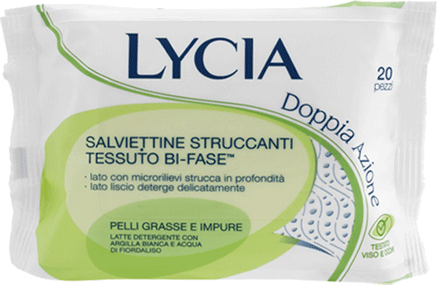 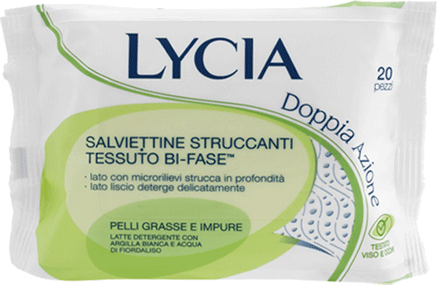 1 è gratis
Le nostre offerte
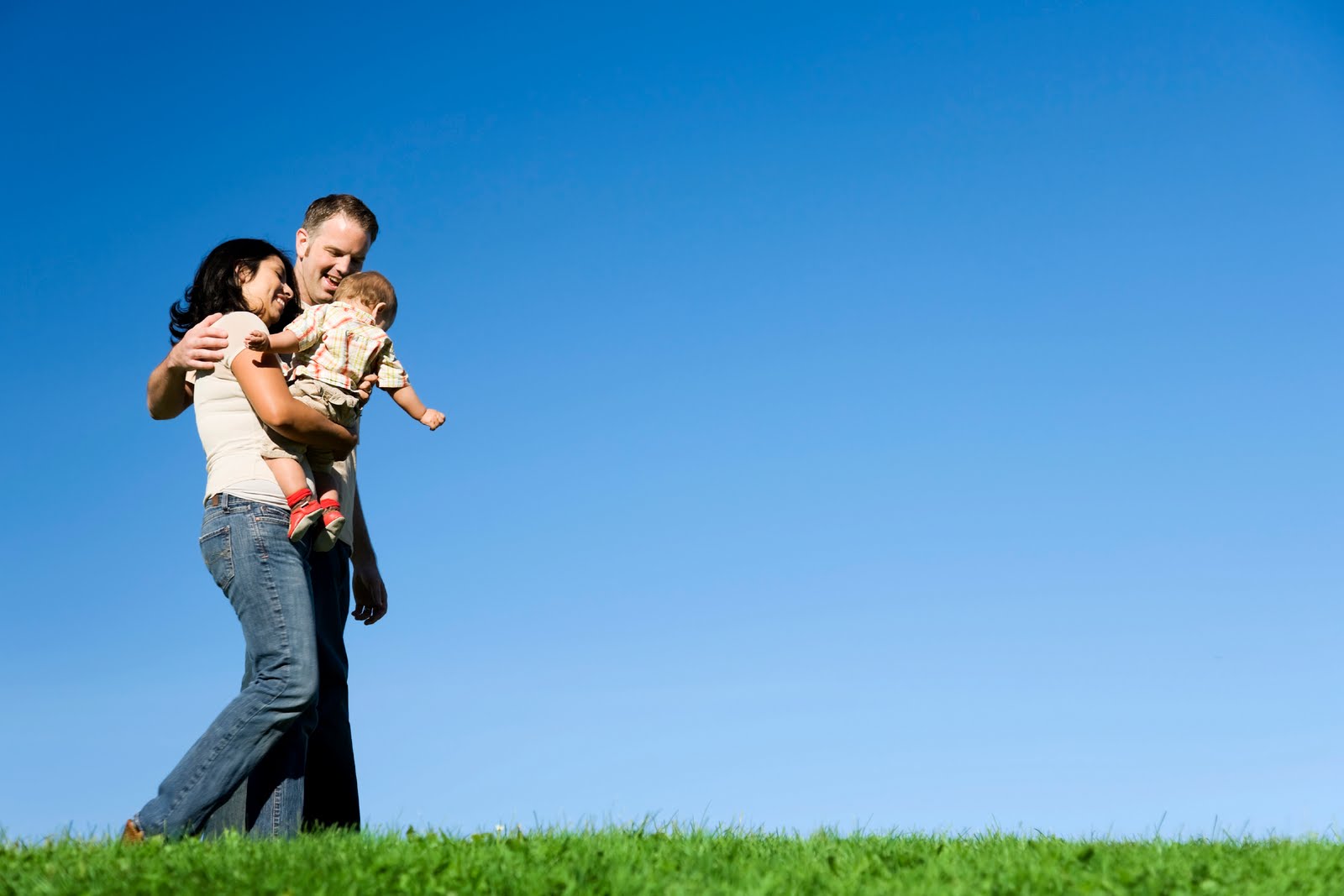 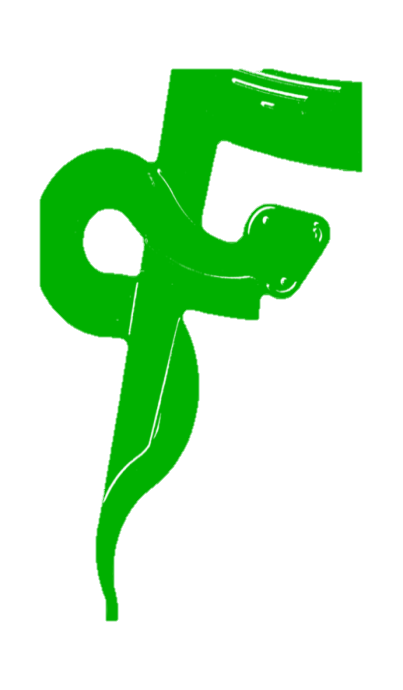 Per ogni confezione acquistata
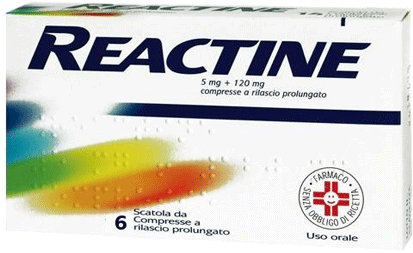 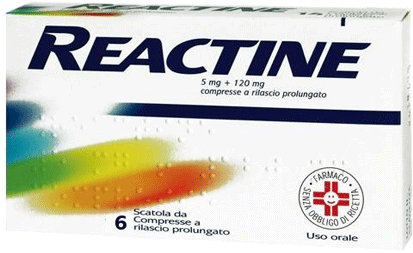 1 è gratis
Le nostre offerte
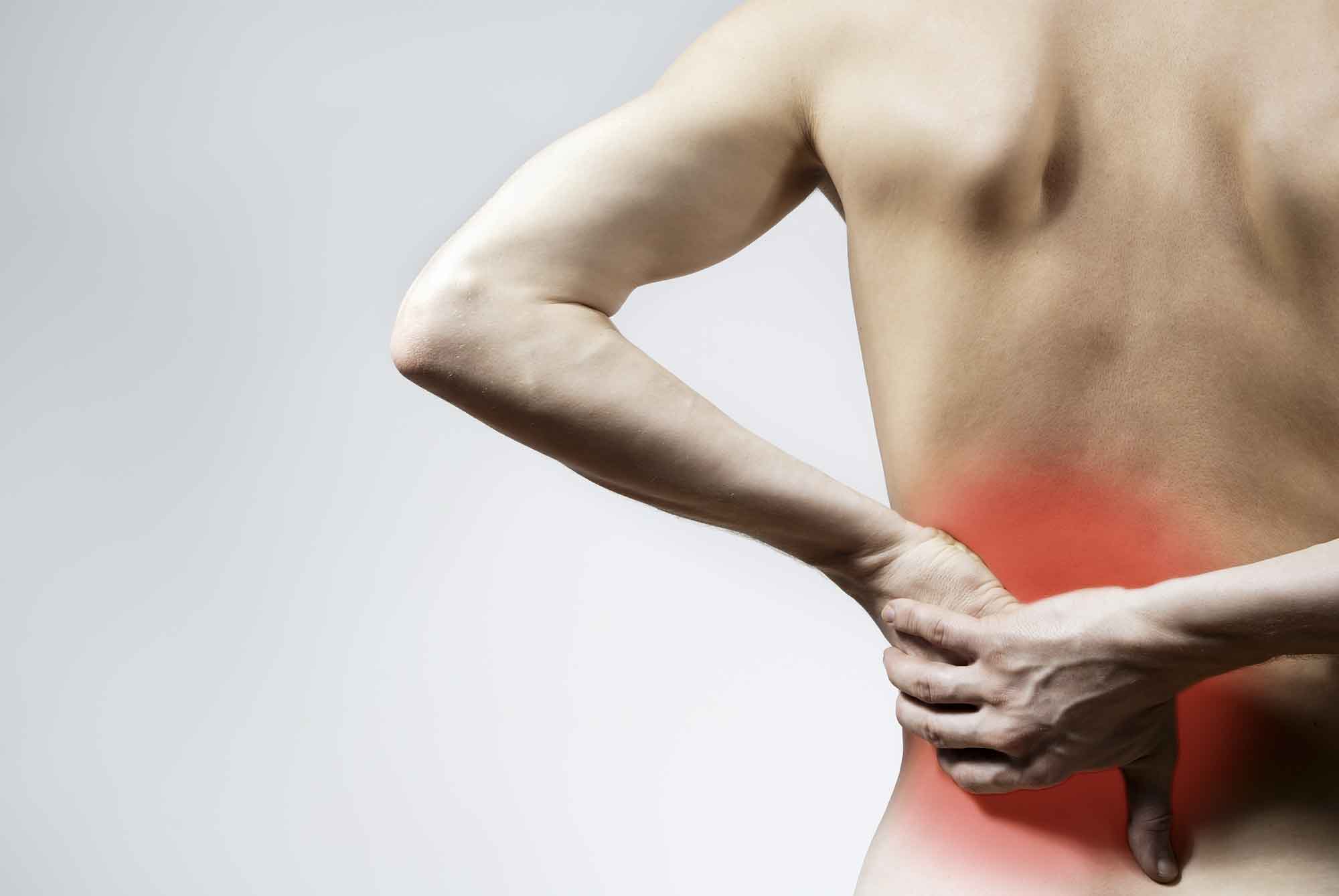 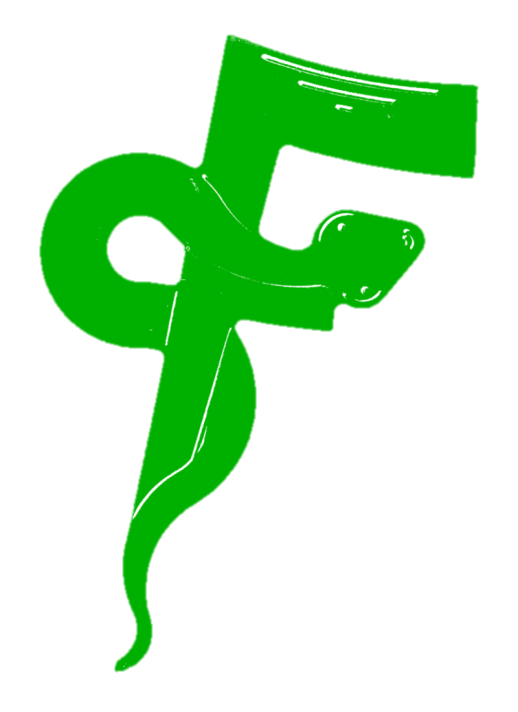 … antidolorifici
da 8,90 €
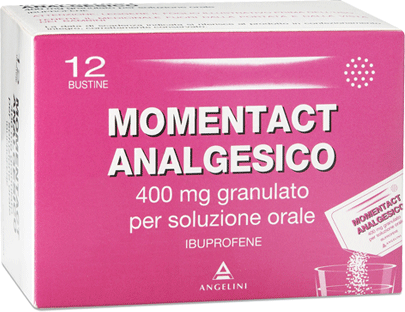 6,90 €
Le nostre offerte
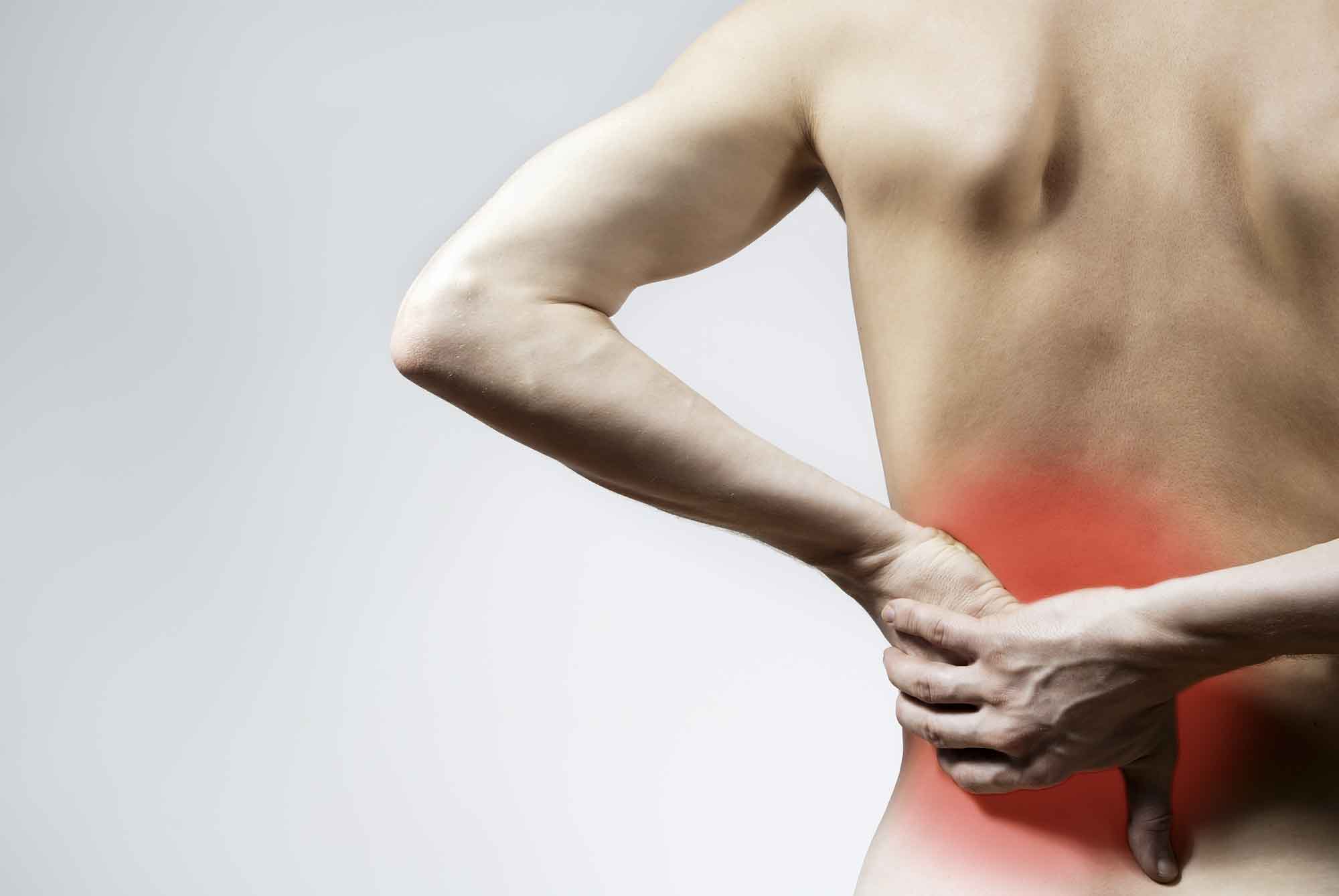 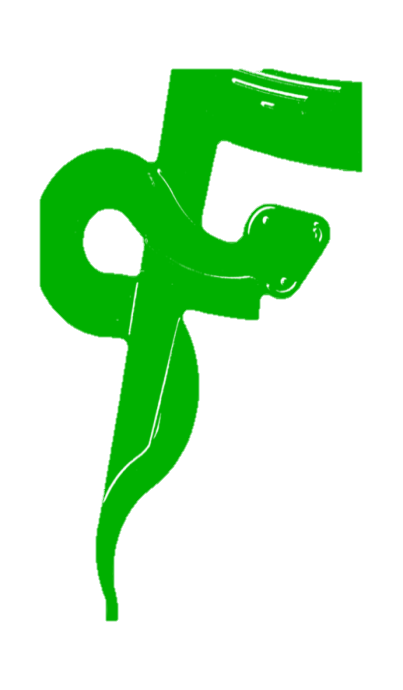 … antidolorifici
da 5,50 €
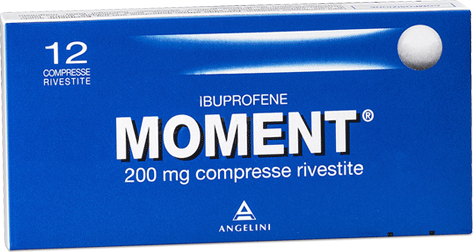 4,40 €
Le nostre offerte
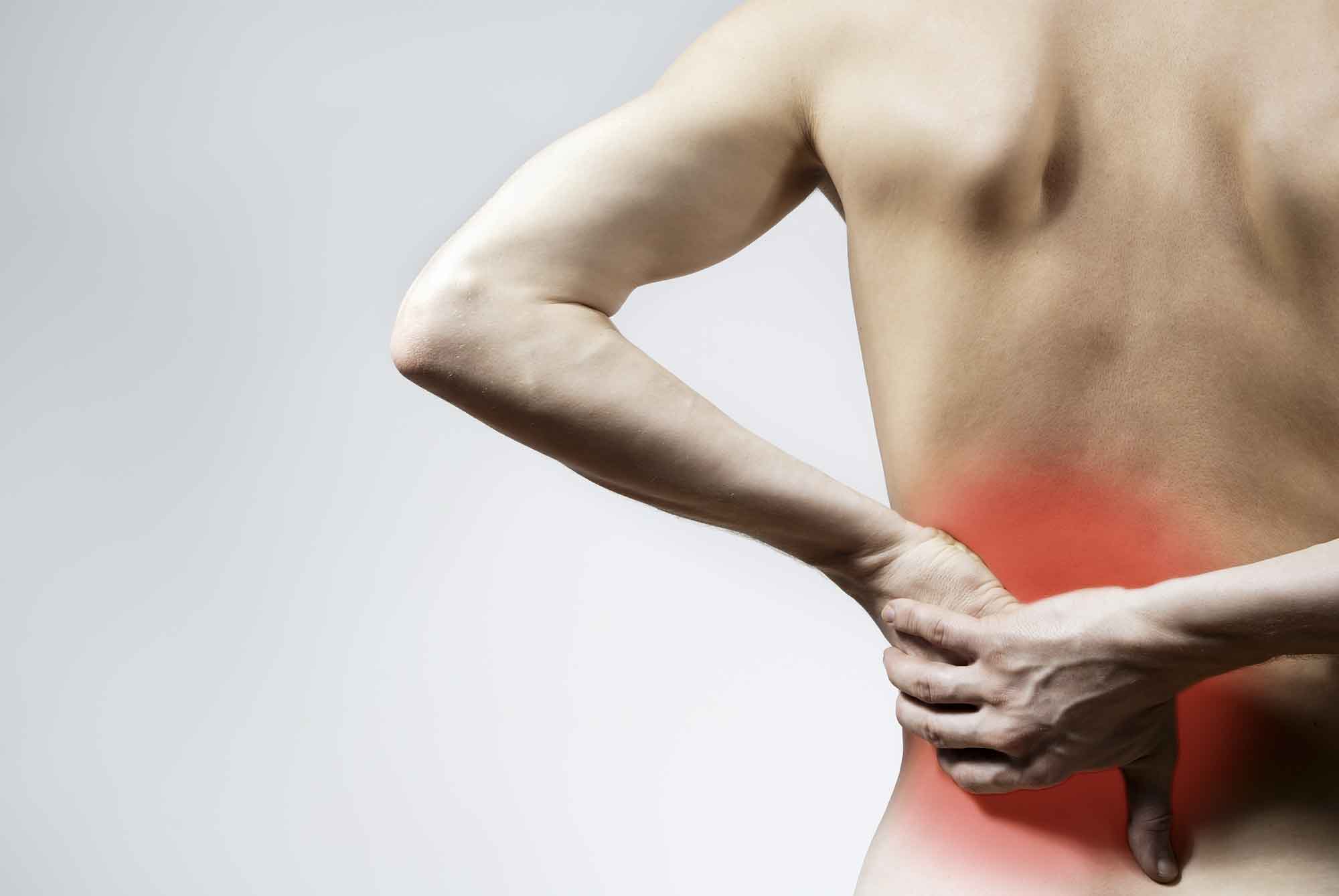 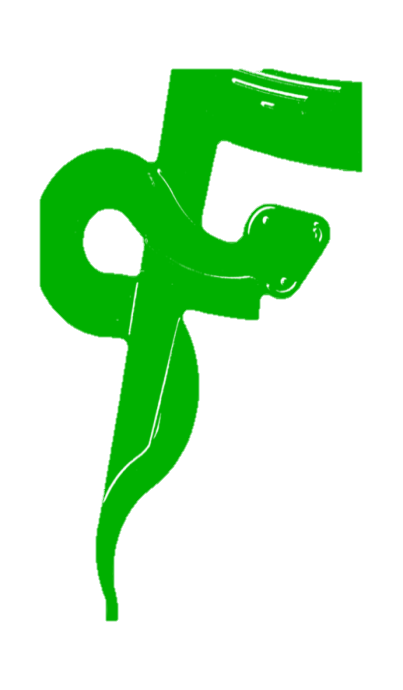 … antidolorifici
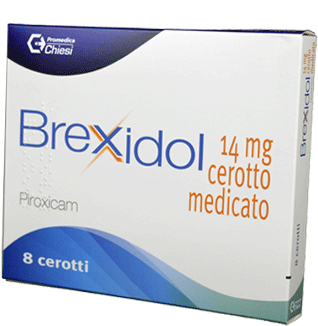 8 cerotti da 22,90 €
4 cerotti da 14,88 €
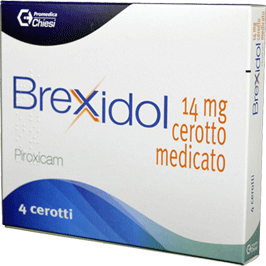 16,90 €
10,90 €
Le nostre offerte
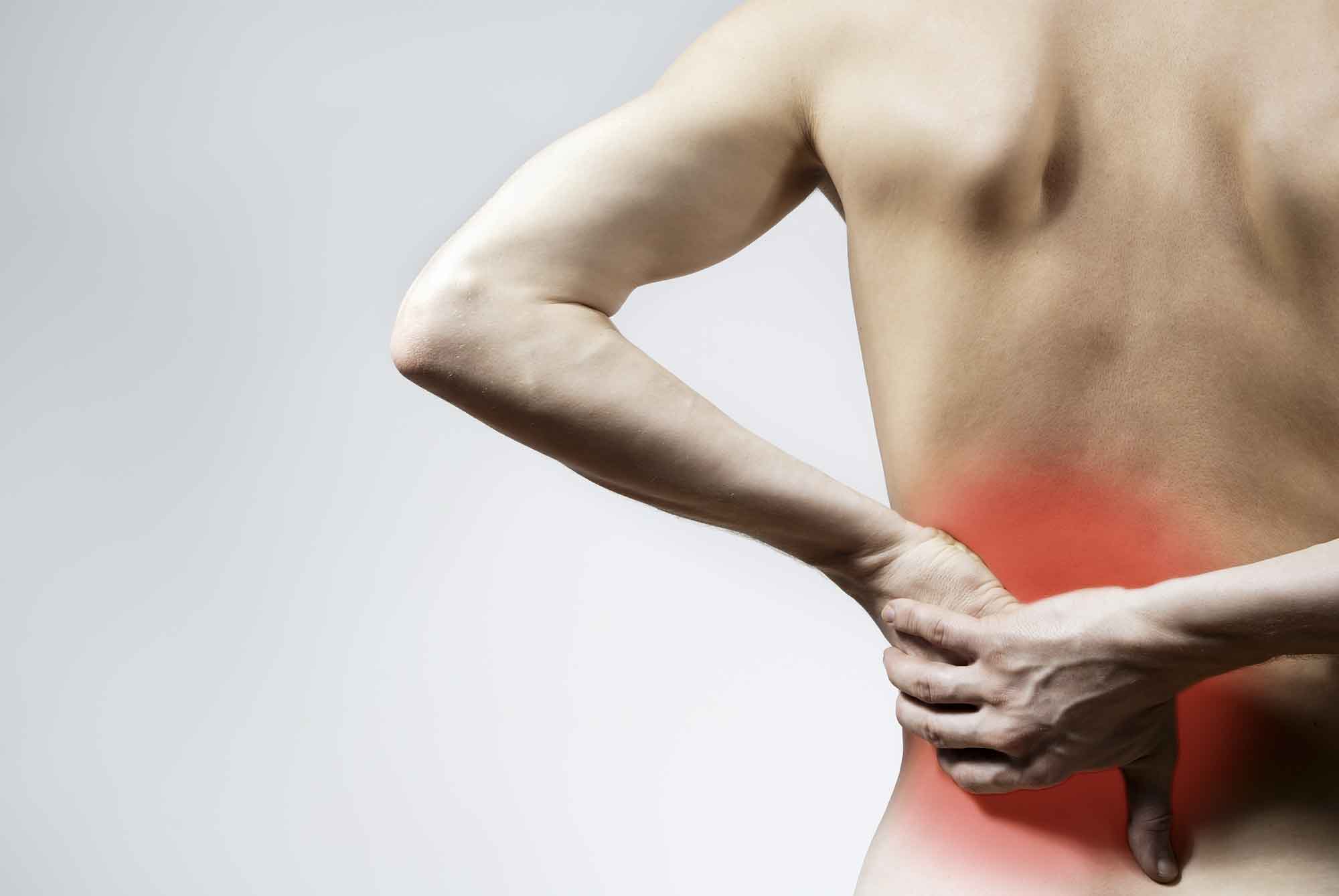 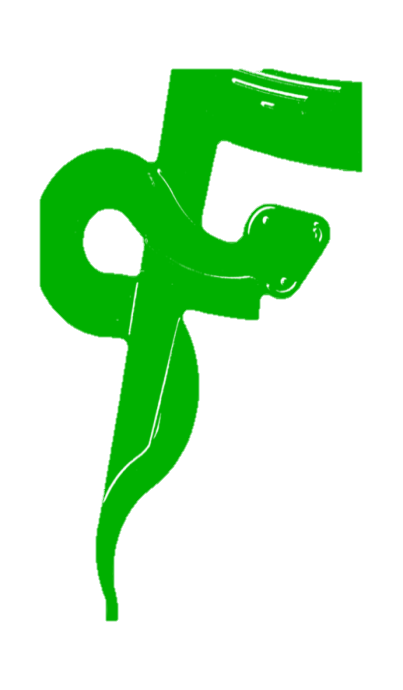 … antidolorifici
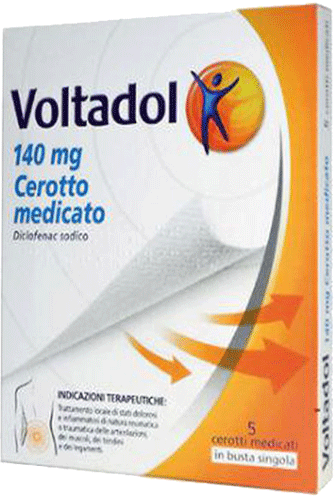 da 14,90 €
9,90 €
Le nostre offerte
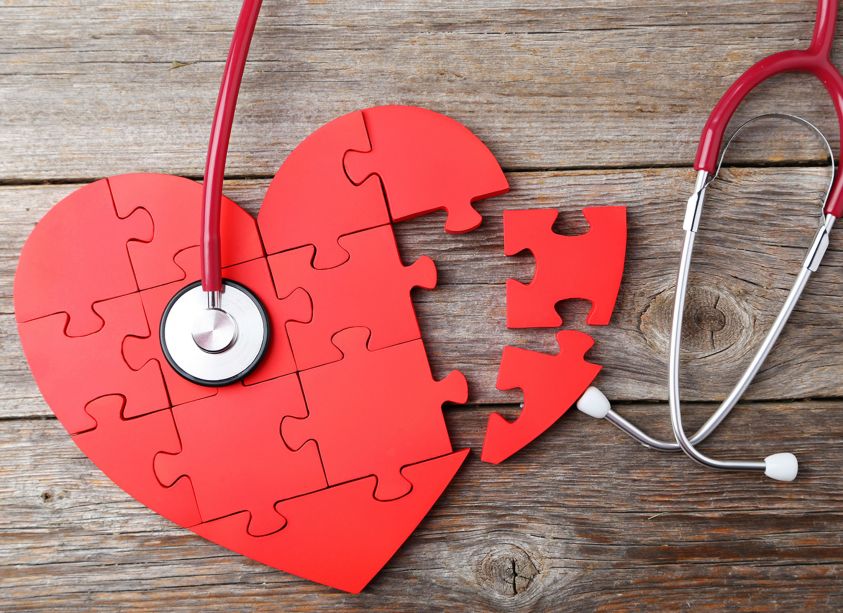 Le nostre offerte
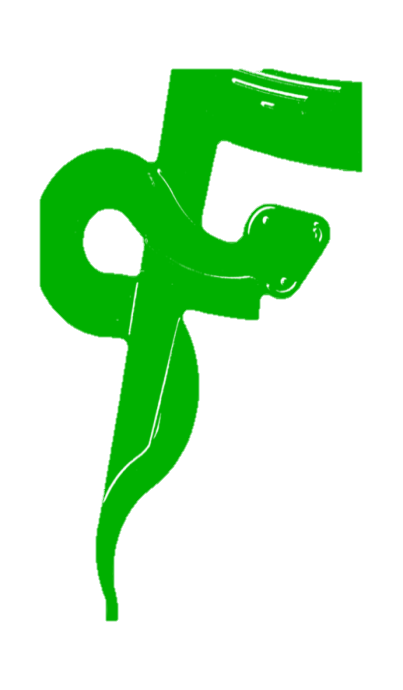 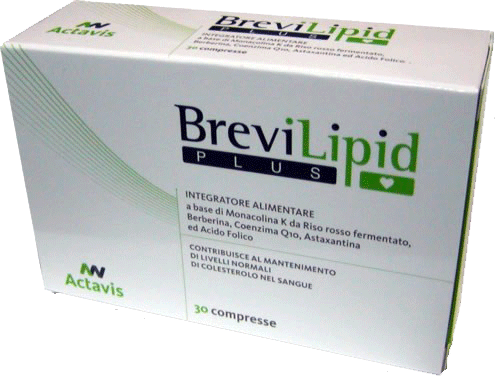 Per ogni confezione acquistata
una è gratis
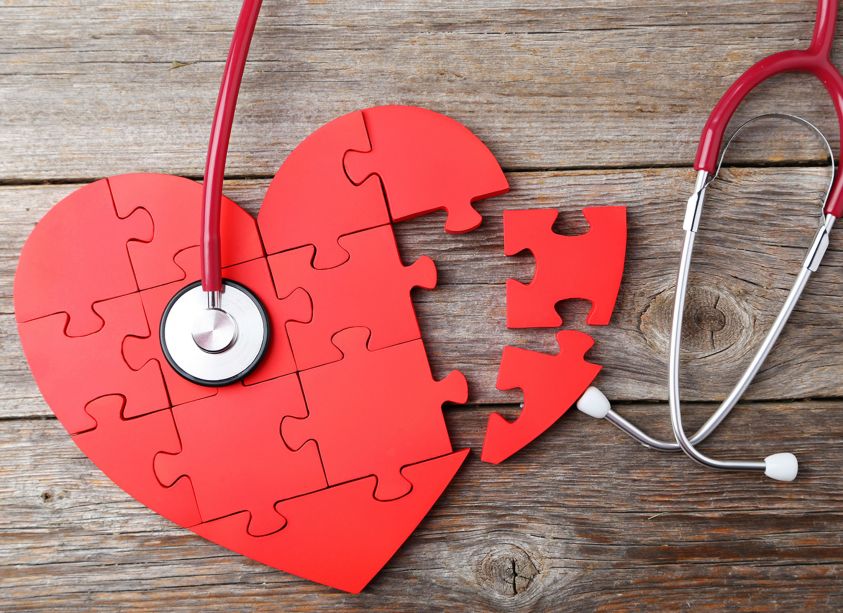 Le nostre offerte
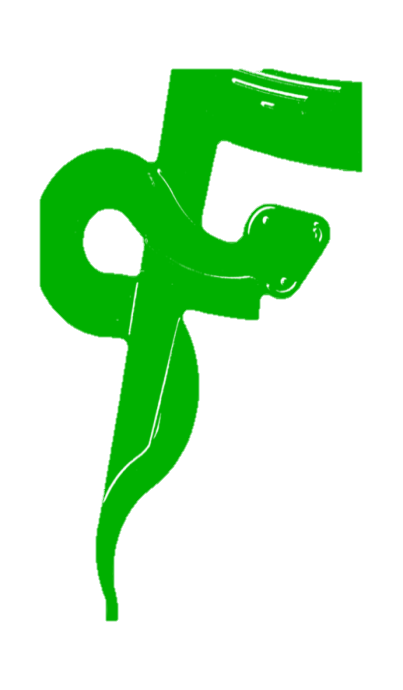 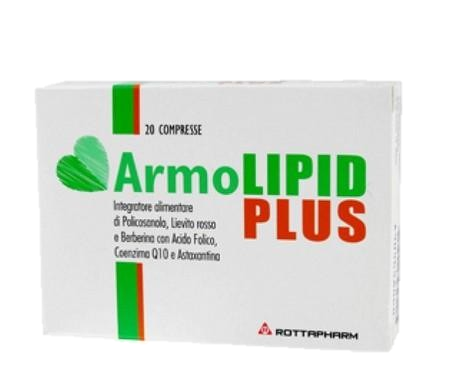 da 22,50 €
14,90 €
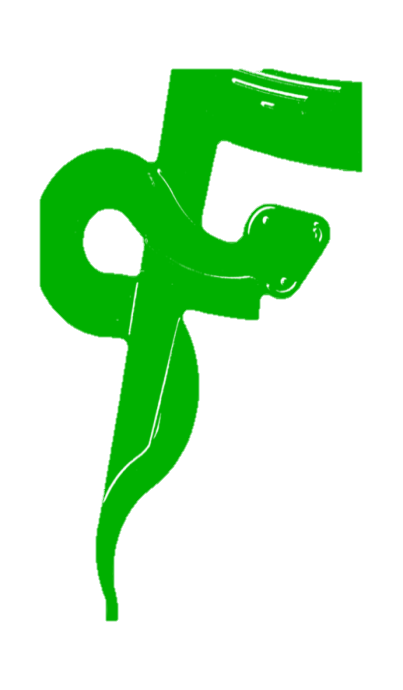 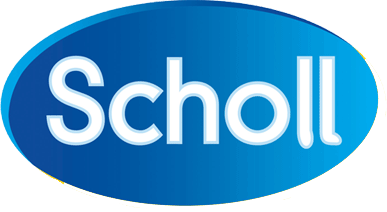 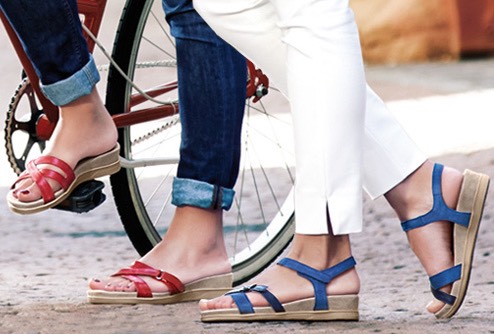 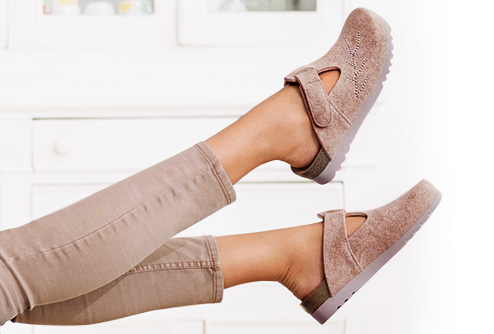 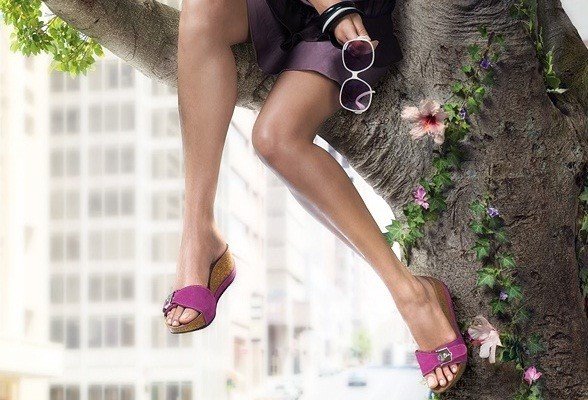 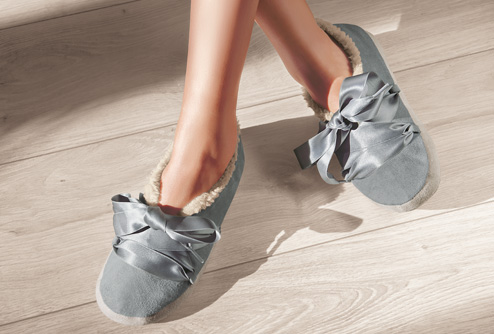 - 50%
Ad eccezione dei modelliPESCURA e CLOGS
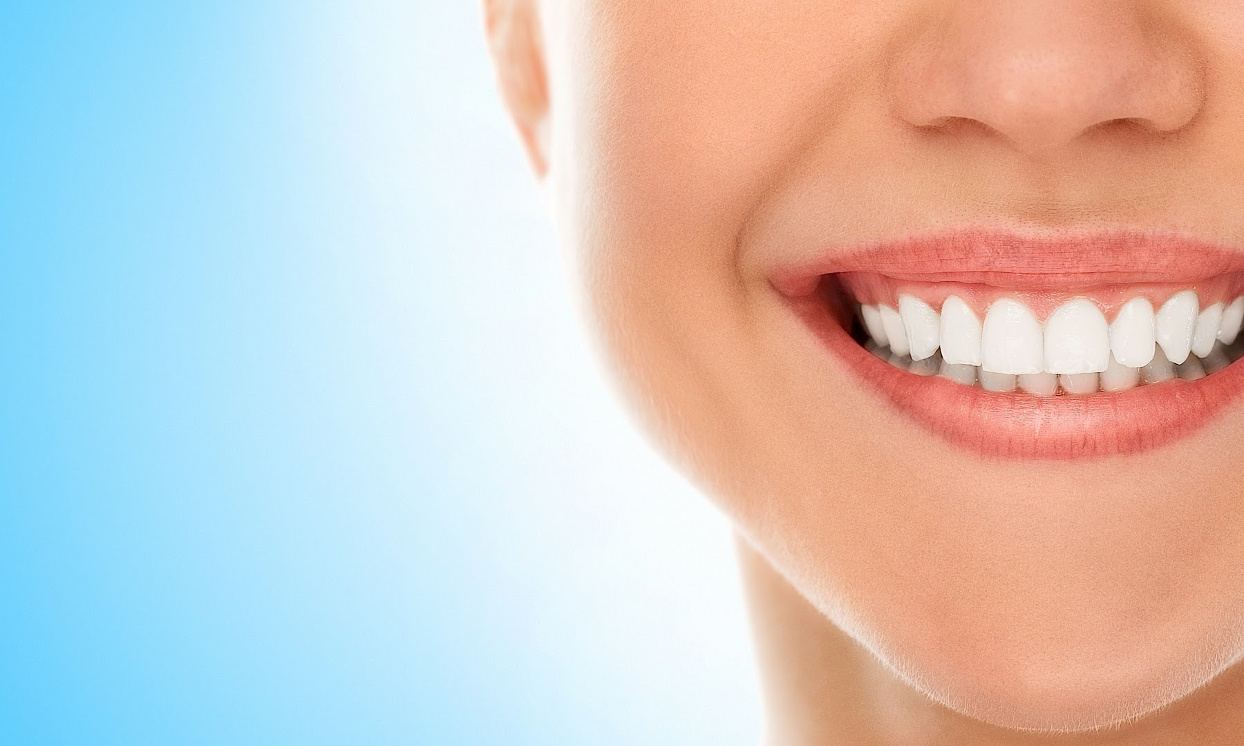 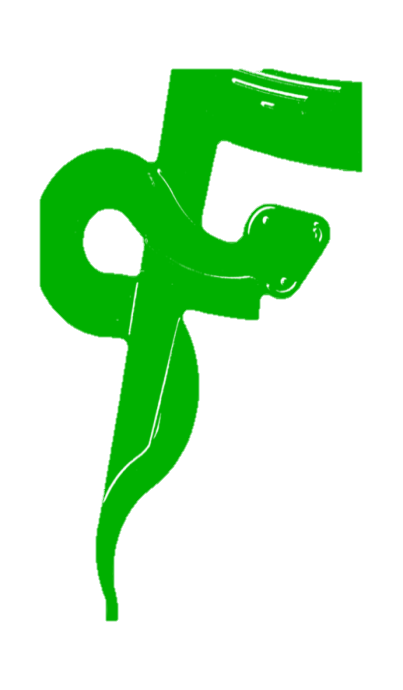 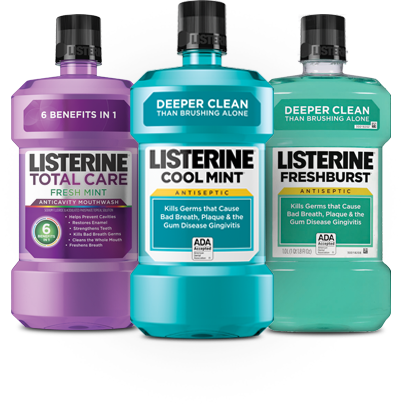 Per ciascun prodotto
3,90 €
Le nostre offerte
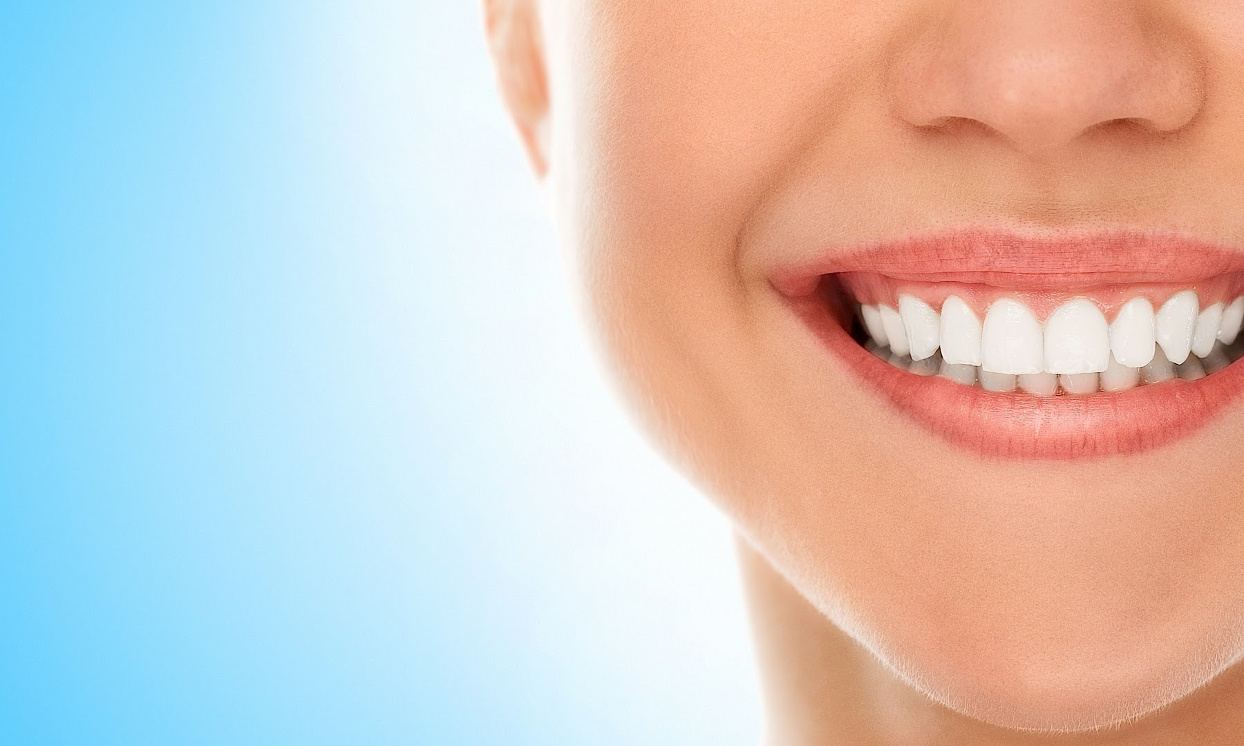 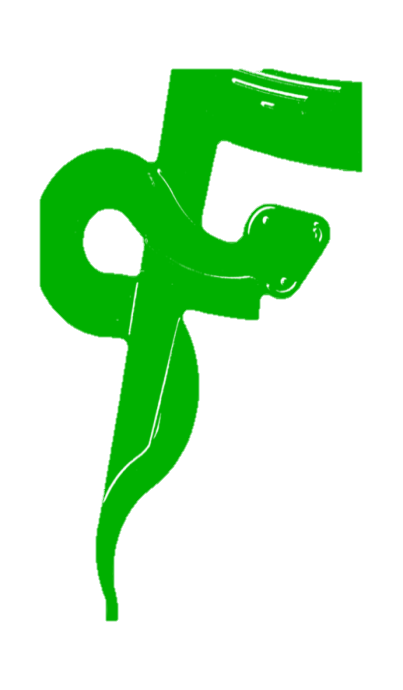 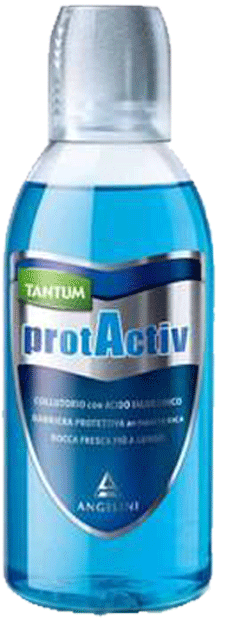 2,99 €
Le nostre offerte
/offerte
www.farmaciatotino.it
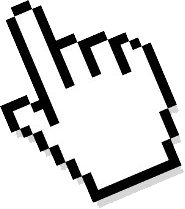 /offerte
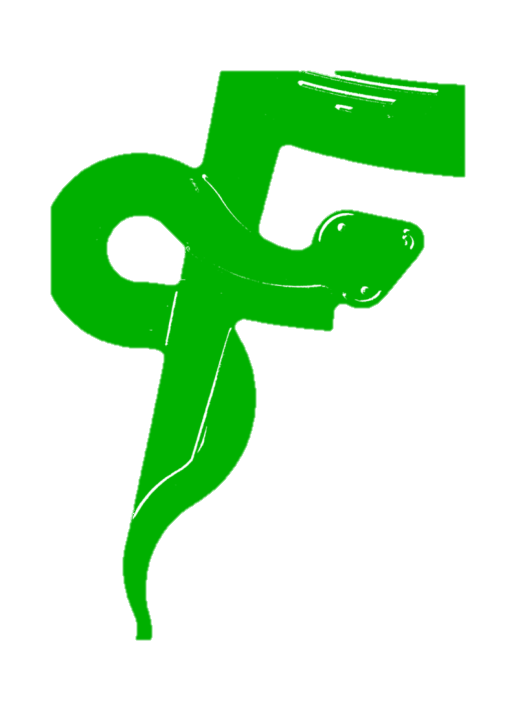 www.farmaciatotino.it
Trovi tutte le nostre offerte aggiornate anche nel nostro sito internet.
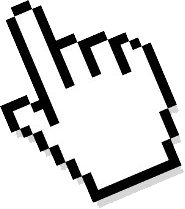